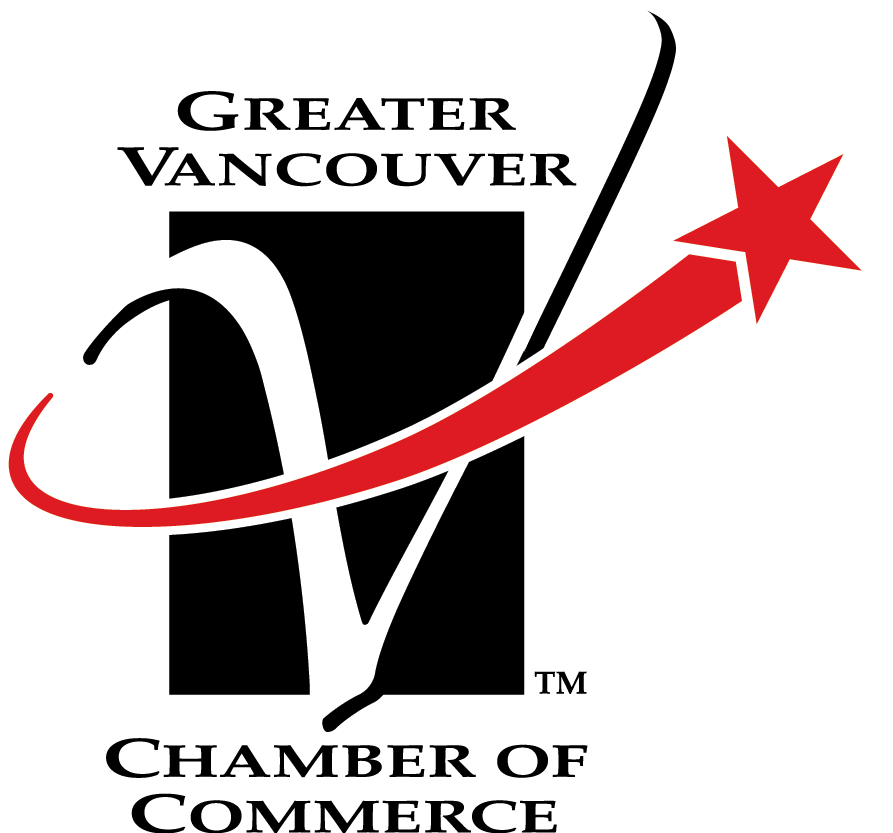 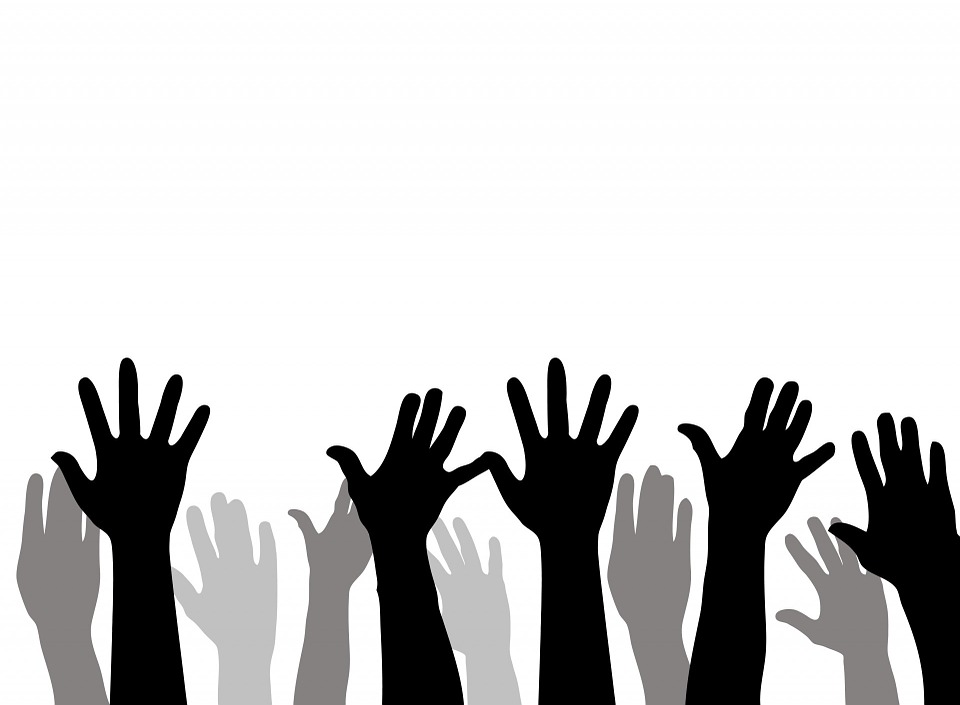 March 27, 2018
On Page Factors
[Speaker Notes: Show of Hands]
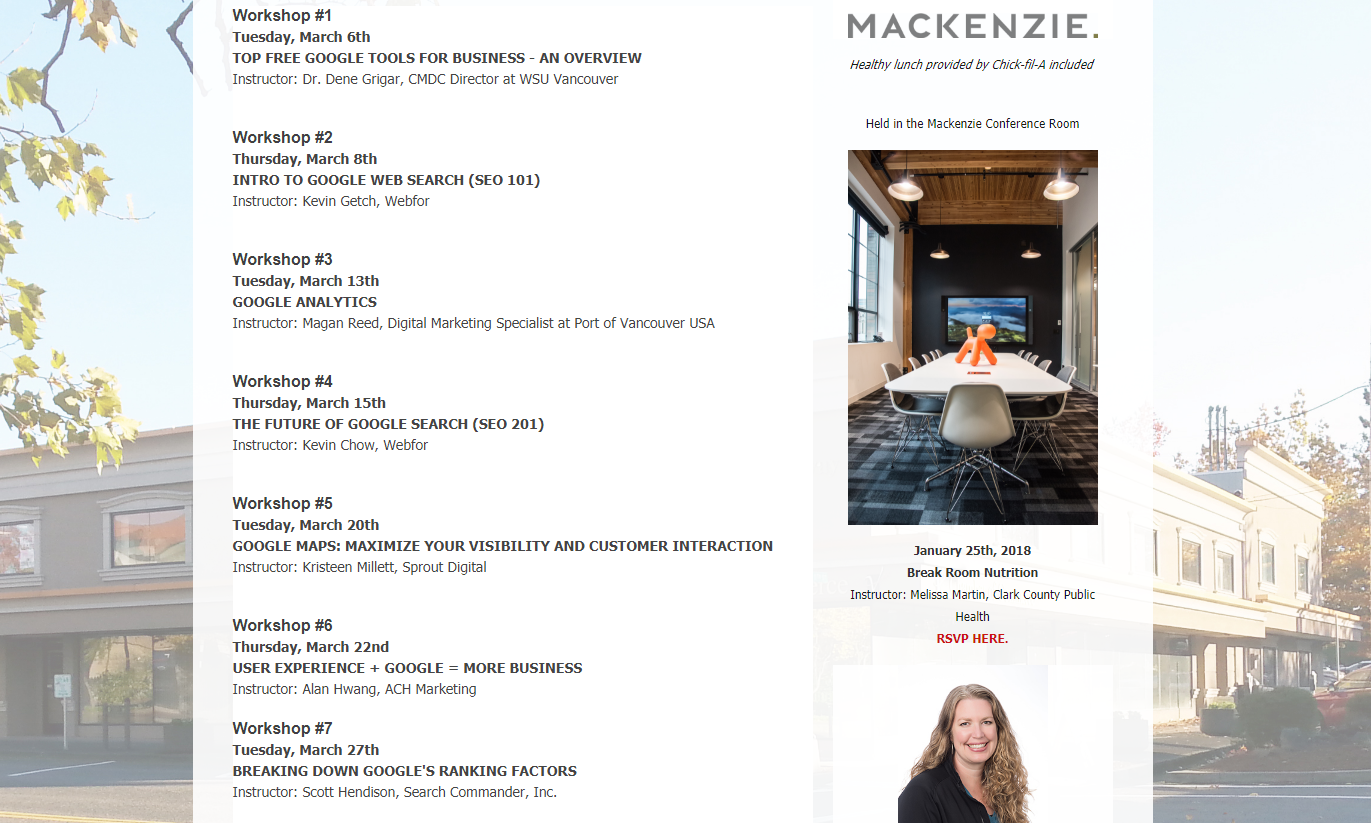 [Speaker Notes: Wo saw all of these presentations?]
Scott Hendison
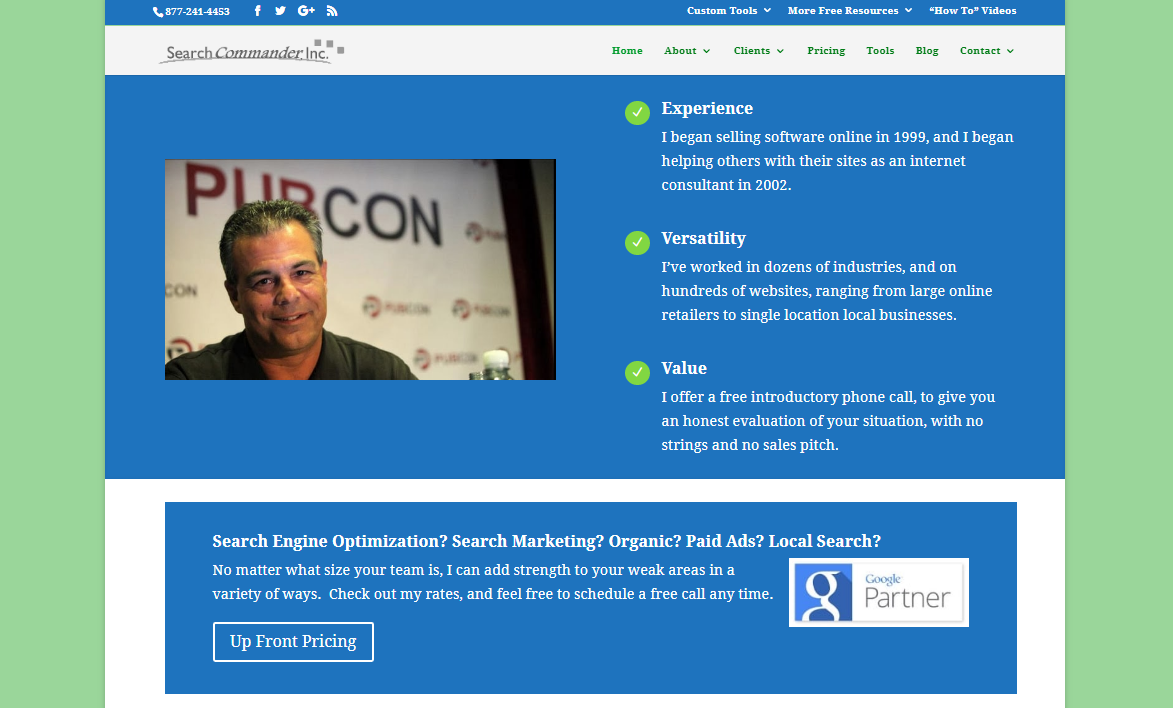 ABOUT ME
Breaking Down Google’s Algorithm
[Speaker Notes: Tall order]
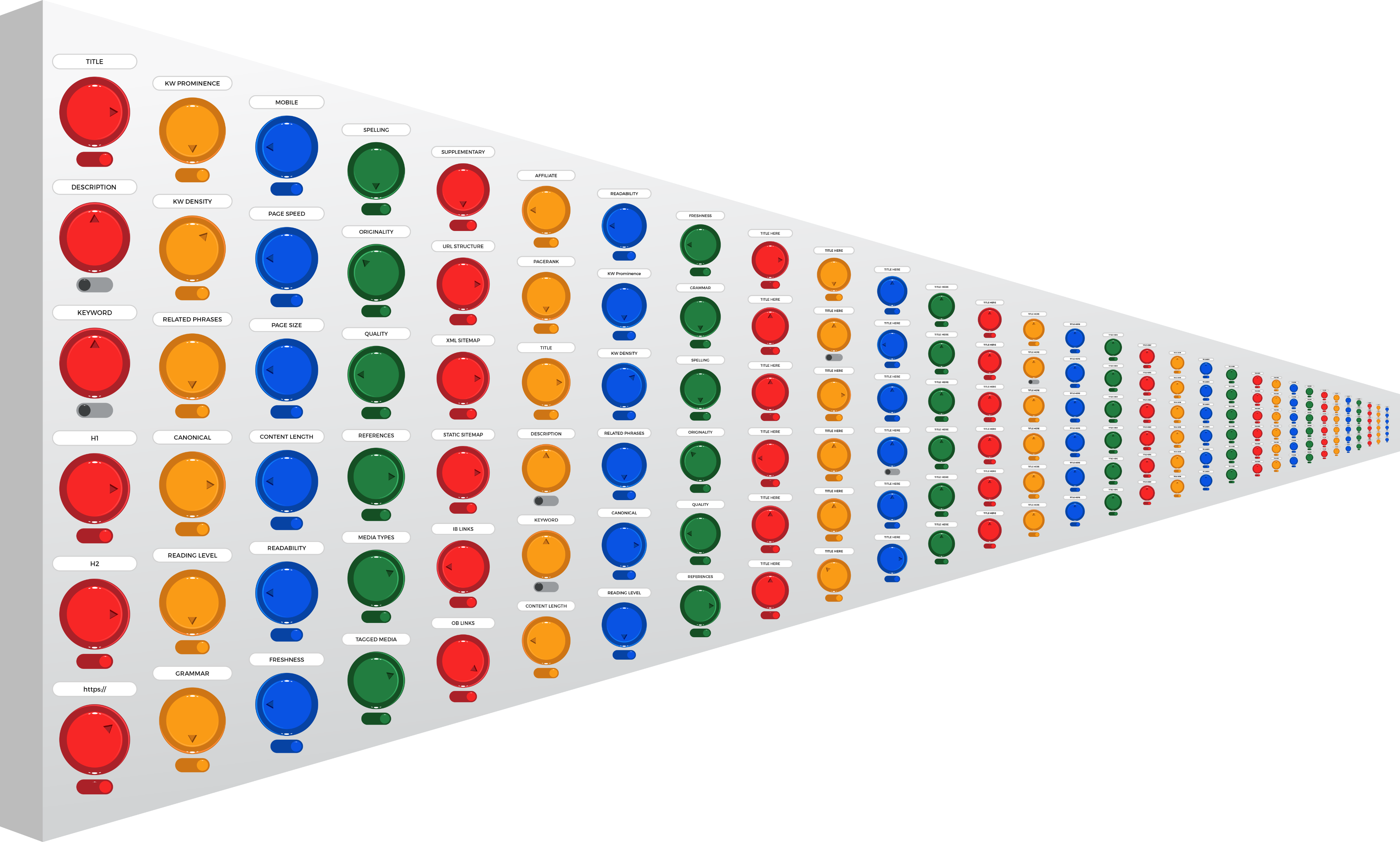 [Speaker Notes: Here’s how I like to picture the algorithm at Google

There are 200+ ranking factors

The strength and magnitude of each can vary, including being turned off entirely

For example, the meta keyword tag and description tag used to matter, but now they don’t.]
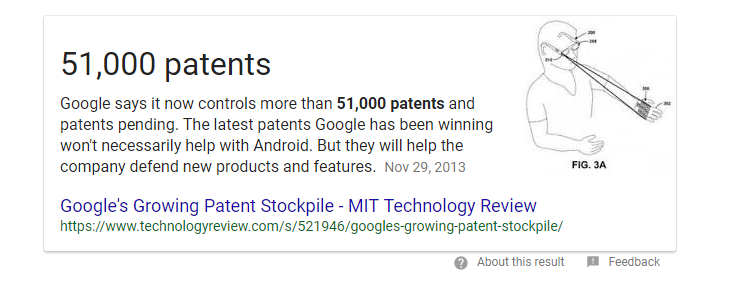 Explaining Google’s Algorithm
[Speaker Notes: Tall order, and we can’t possibly cover them all]
Many may NEVER be used
[Speaker Notes: And many of the patents are only there to help defend their intellectual property. 

Others are just ideas that may never come to fruition.]
How Does Google Work?
[Speaker Notes: Before we look at the algorithms, lats take a look at how Google works]
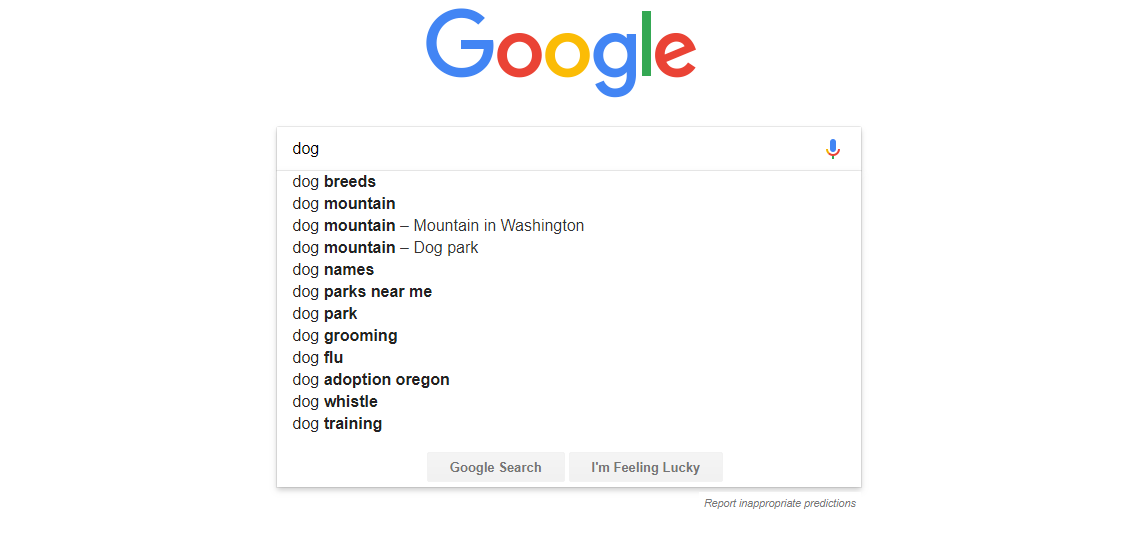 Transactional Searches
[Speaker Notes: dog]
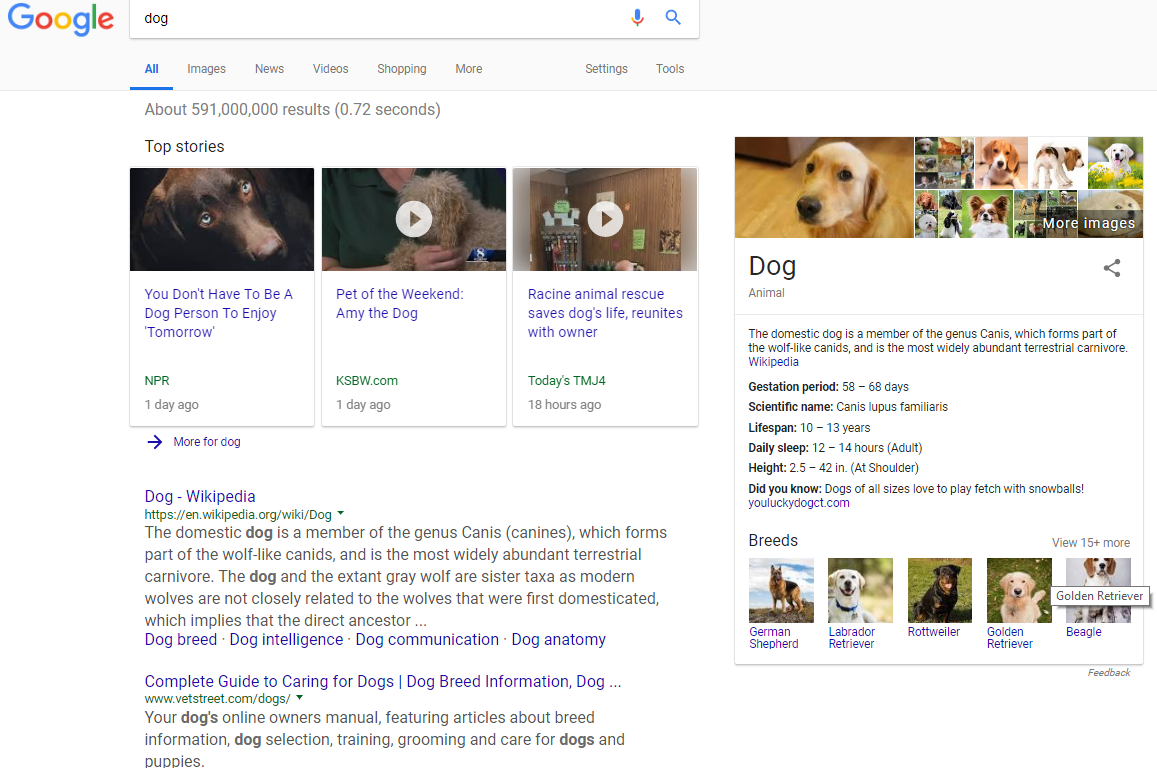 Transactional Searches
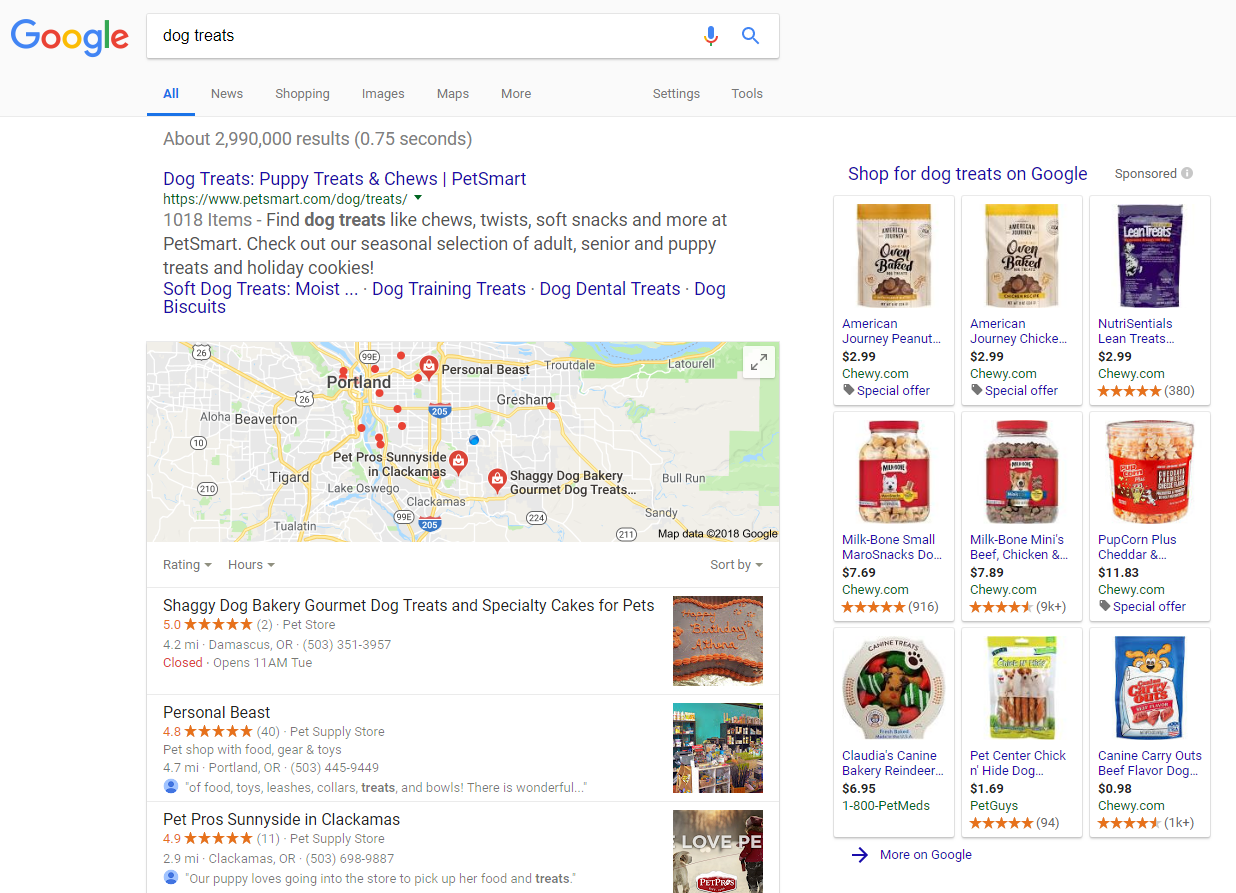 Transactional Searches
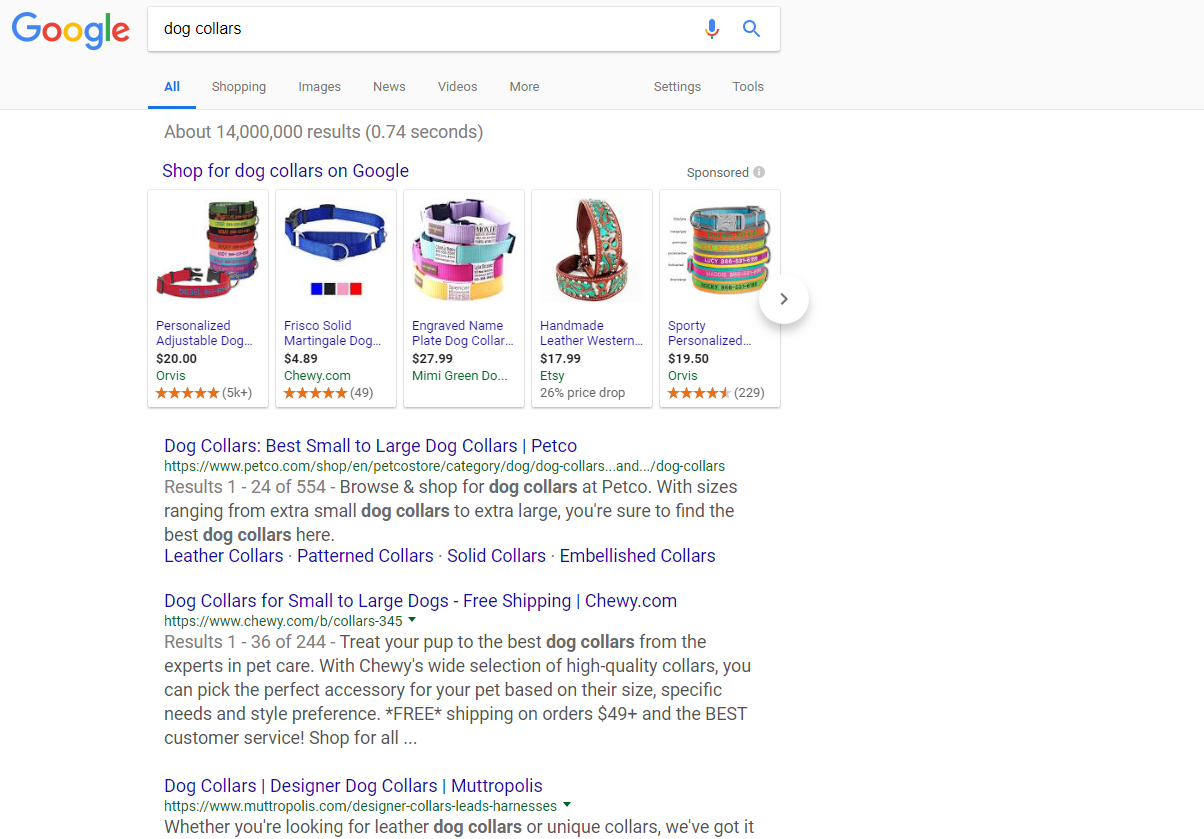 Transactional Searches
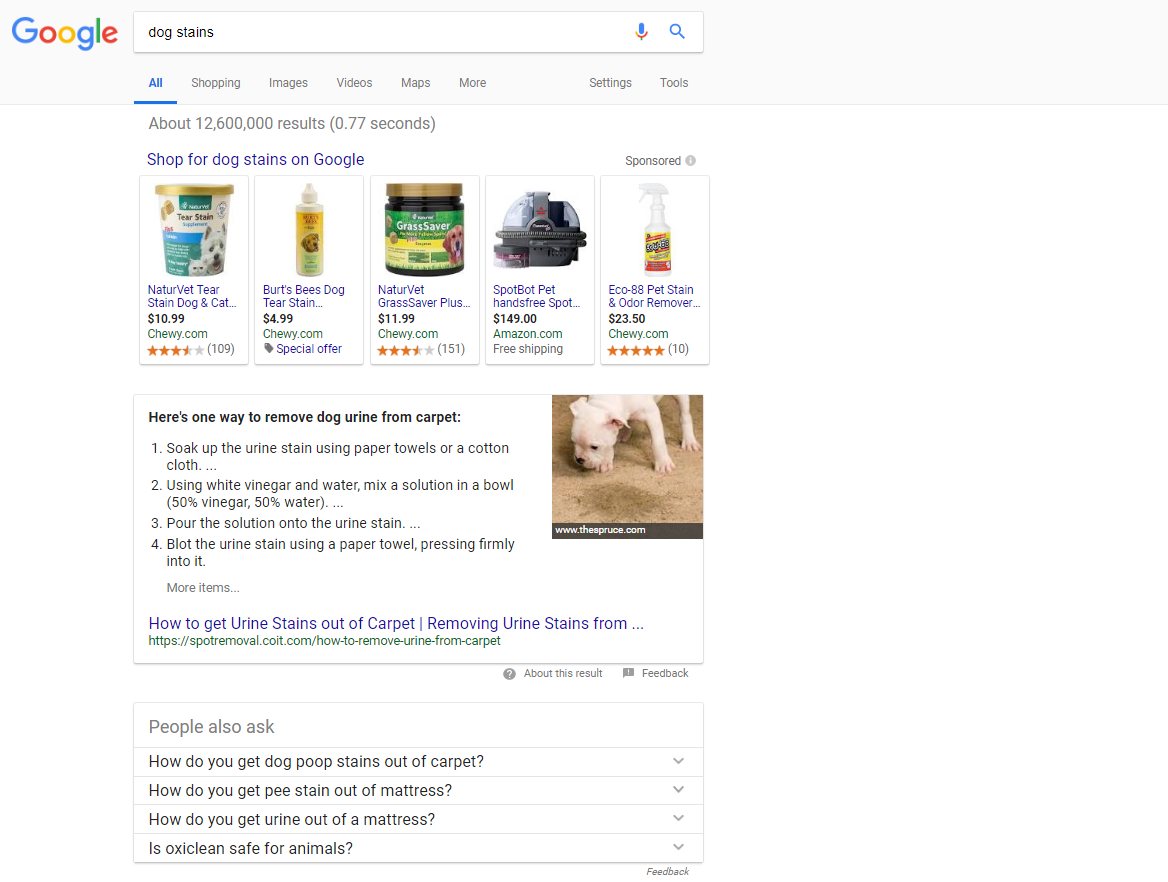 Transactional Searches
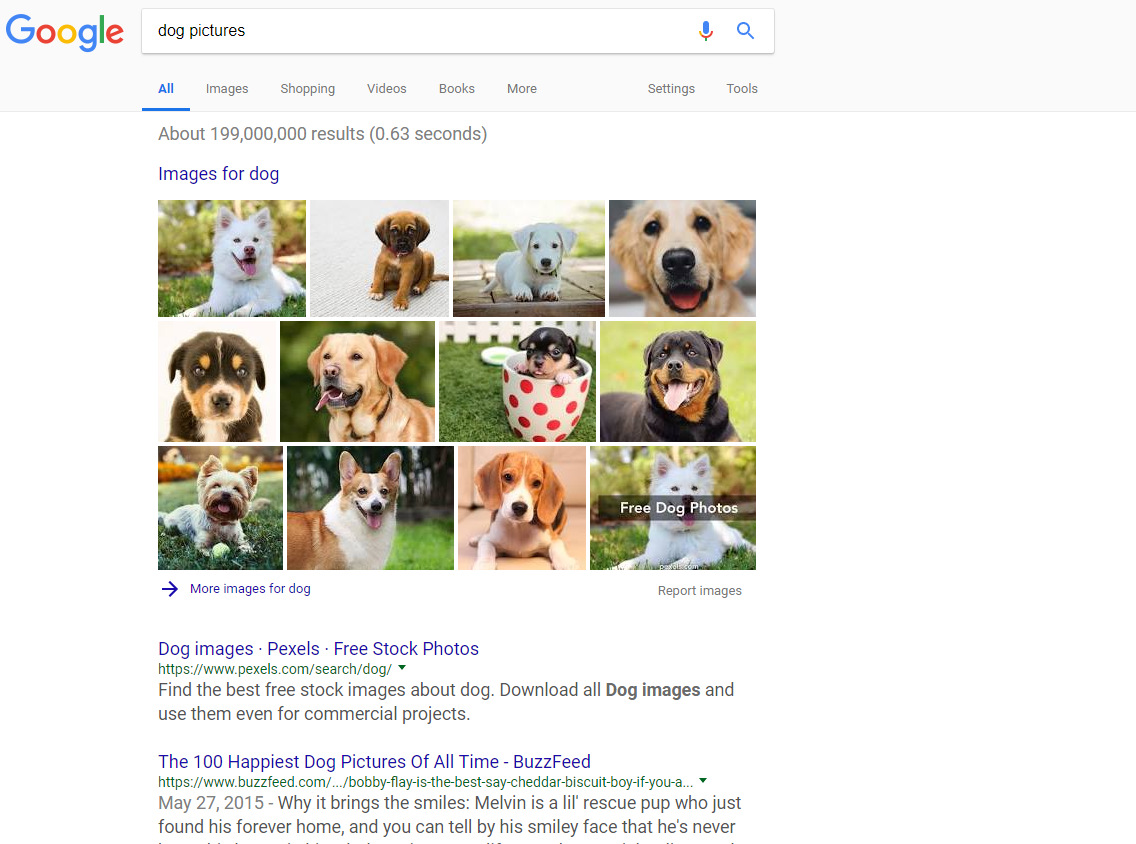 Transactional Searches
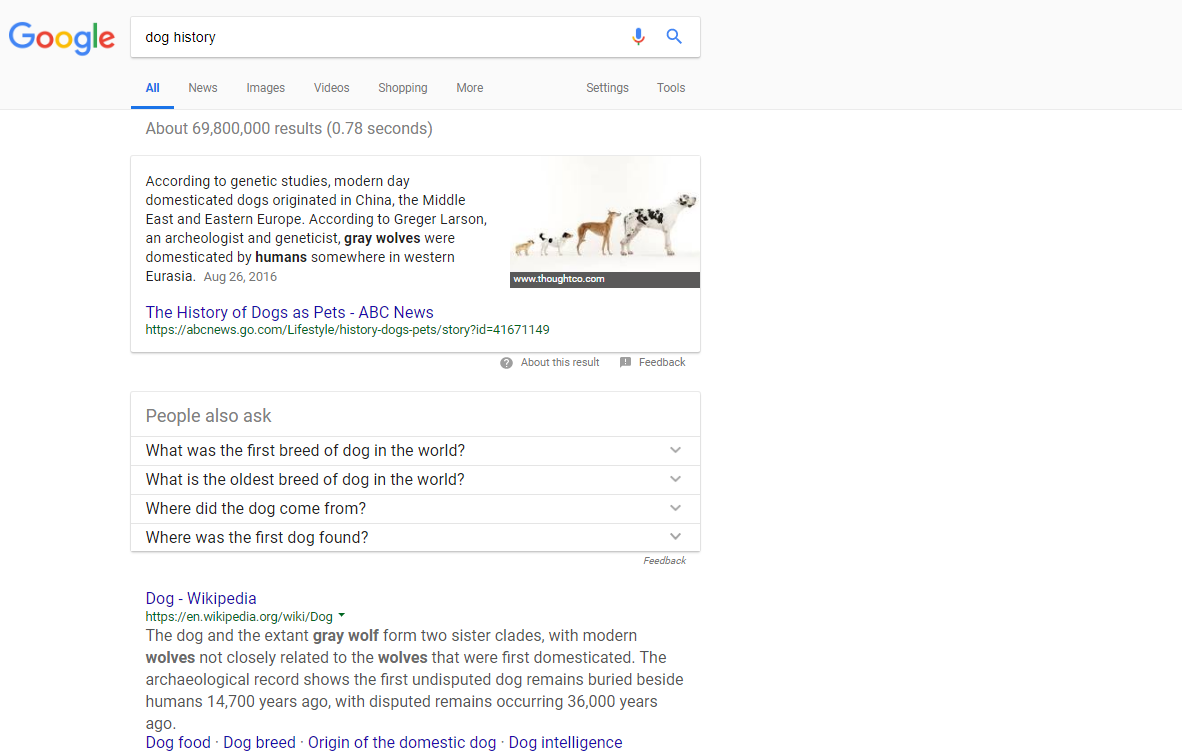 Transactional Searches
[Speaker Notes: Answer Box – An enhanced #1 listing that MAY end up hurting more than helping.]
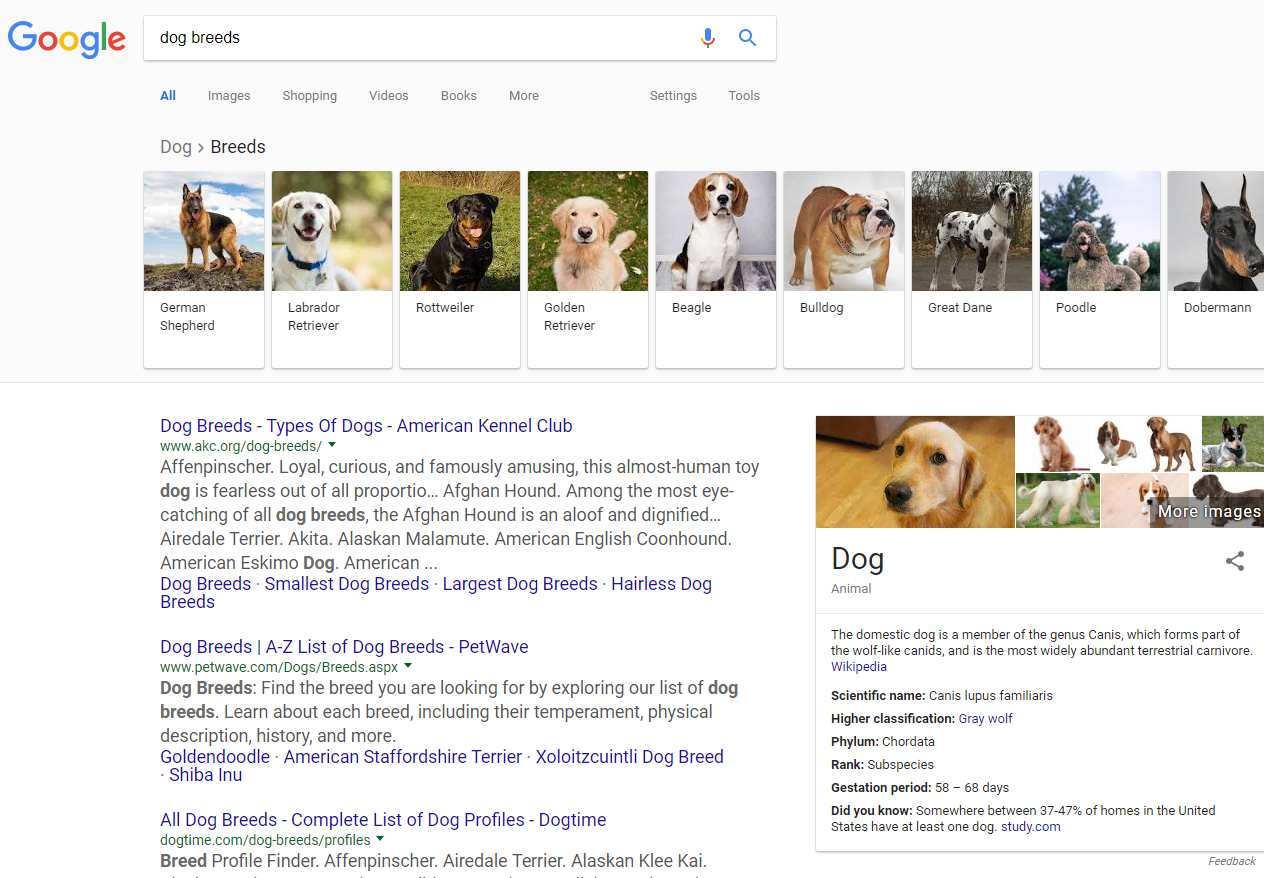 Transactional Searches
[Speaker Notes: Each of those images comes from different places, and they all just lead to more search results]
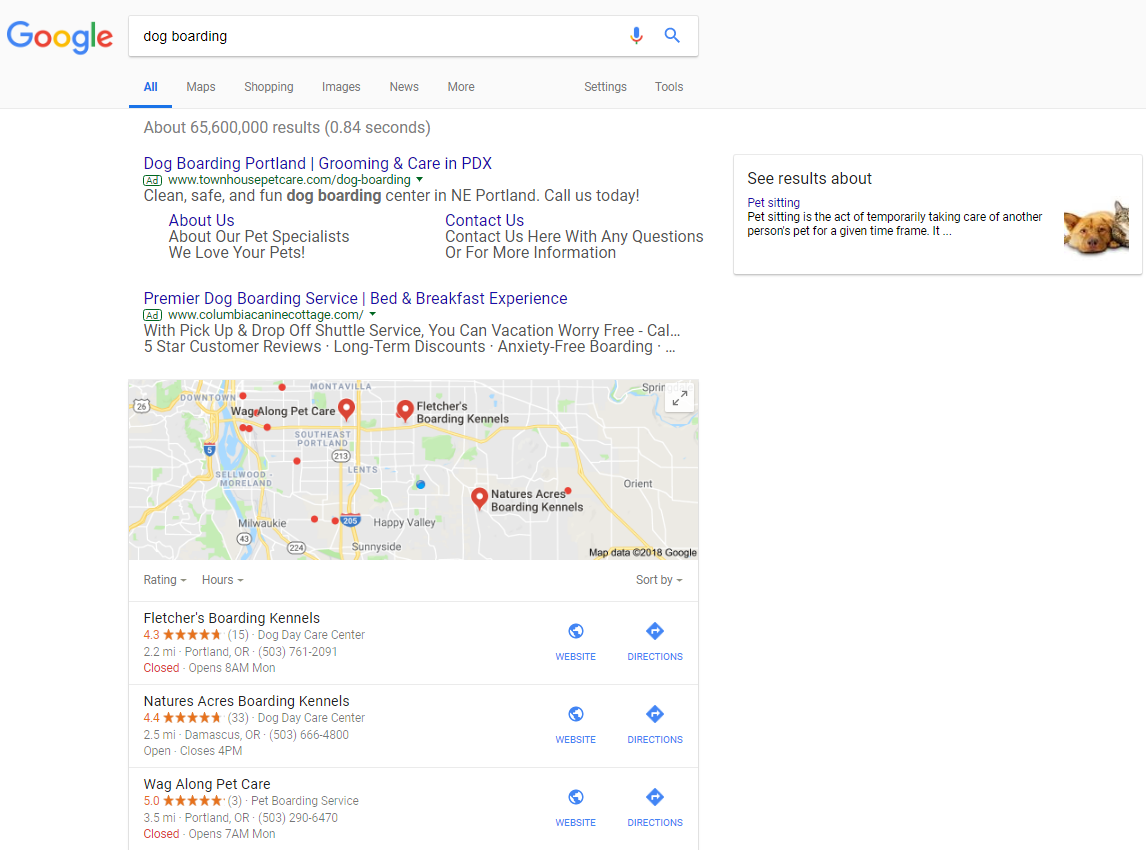 Transactional Searches
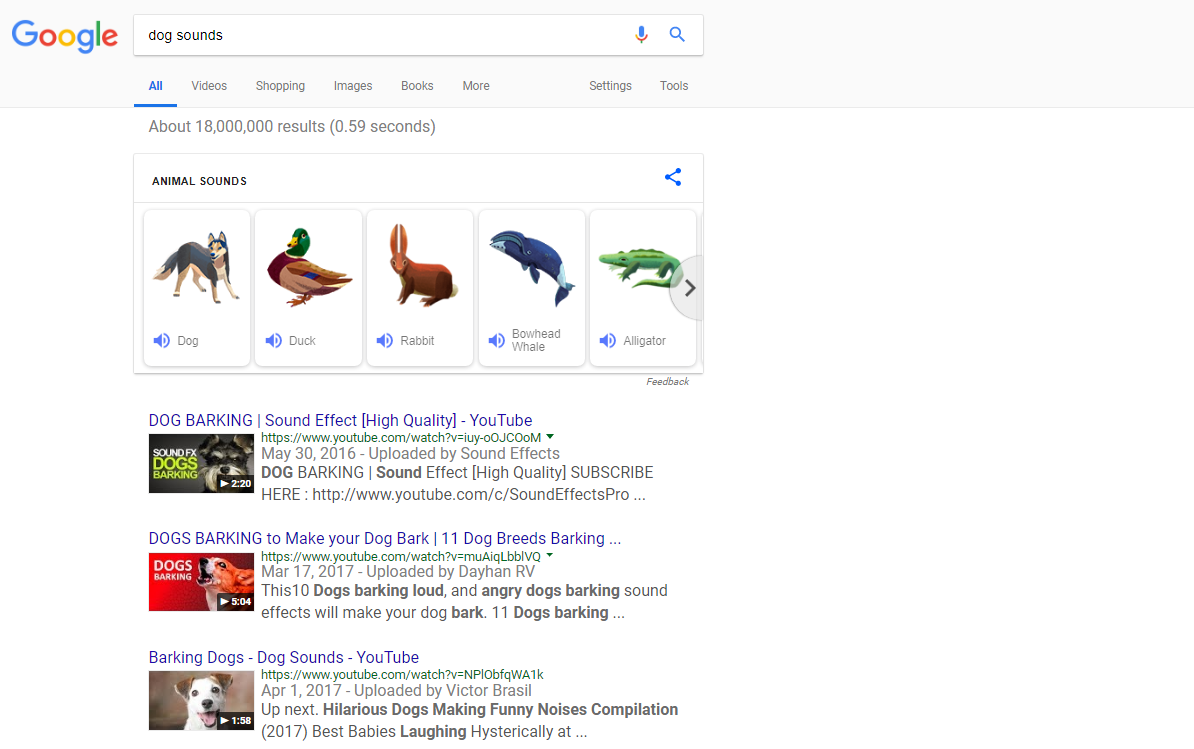 Transactional Searches
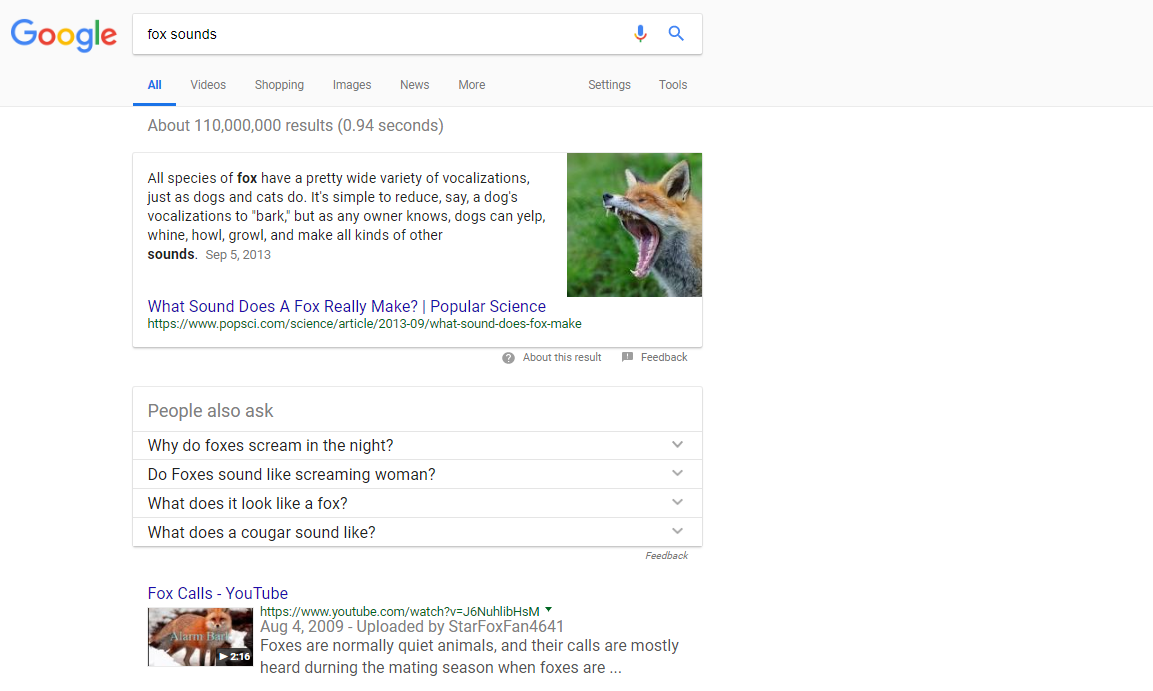 Transactional Searches
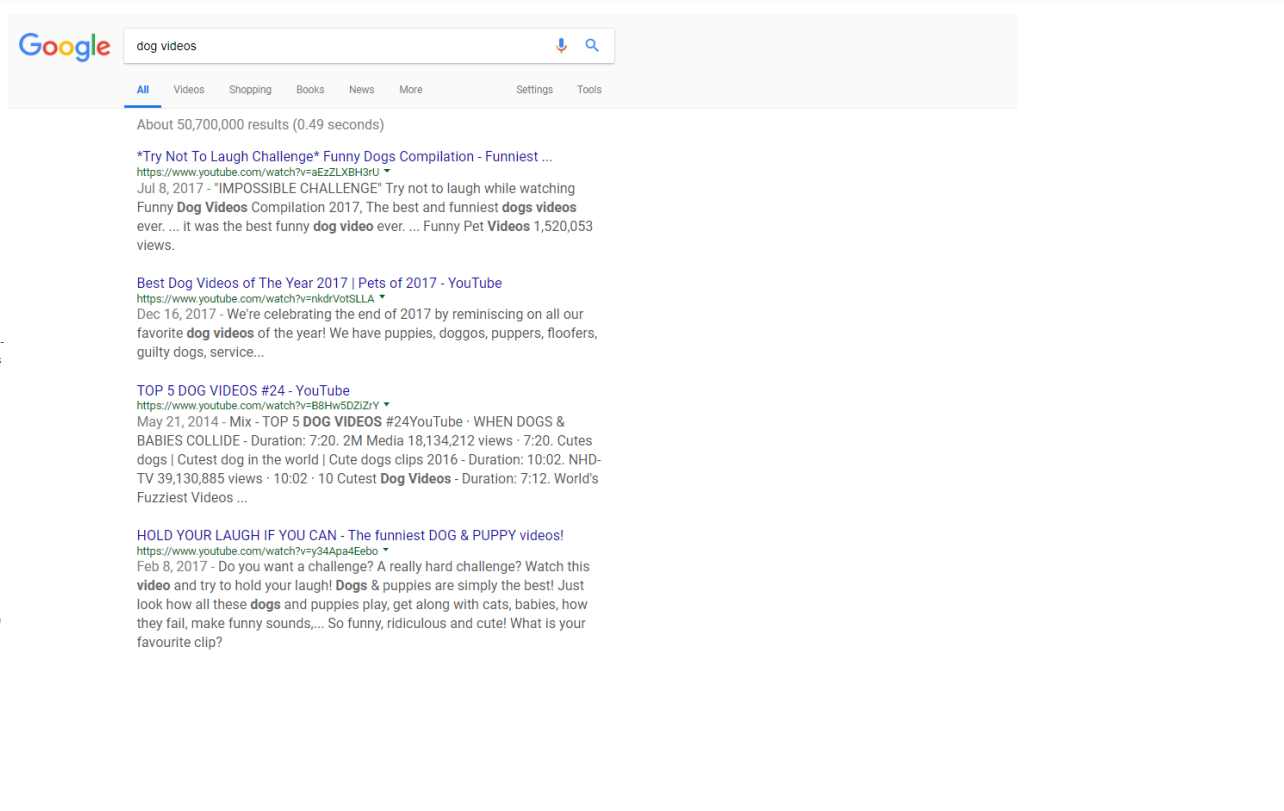 Transactional Searches
[Speaker Notes: Most curious – no videos are showing]
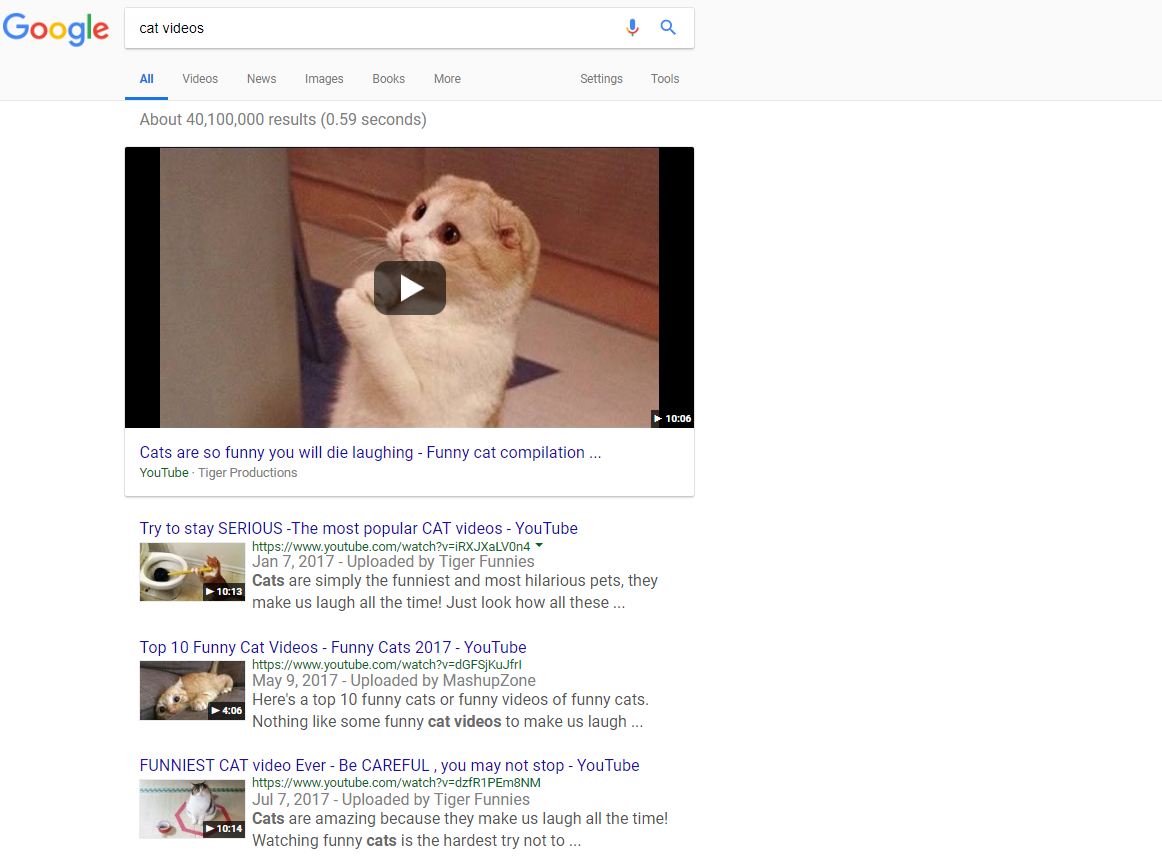 Transactional Searches
[Speaker Notes: Clearly species discrimination]
What is Google’s Goal?
Google wants to give you what you want.
1998 – Page Rank Algorithm
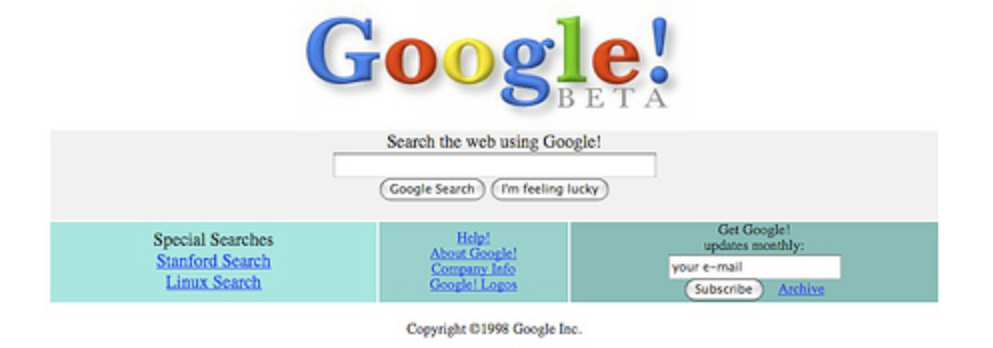 1998
[Speaker Notes: Google began in 1998 with the "Page Rank" algorithm.]
Page Rank Algorithm
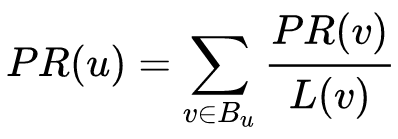 WWGD?
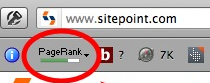 [Speaker Notes: Page rank was calculated through a mathmatical formula as a score from 0 to 10. 

Google even released a toolbar for IE that showed a green bar, and it became anyone cared about.]
Page Rank Algorithm
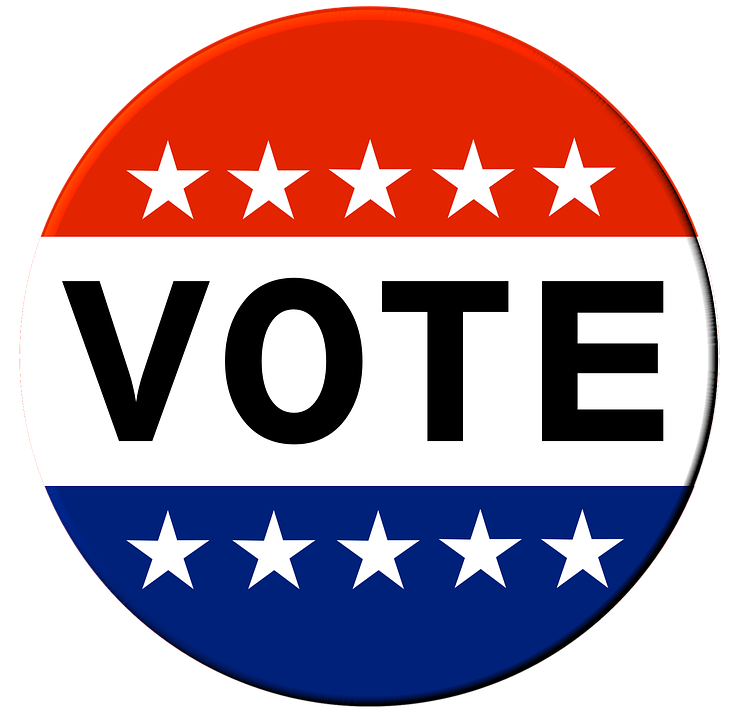 Vote
[Speaker Notes: Simple concept -  PageRank is measured by links 

A link is a “vote” by other pages on the Web, about how important a page is. 

A link to a page counts as a vote of support, and more links make a page more important.

Links from more important pages are more valueable.]
Page Rank Algorithm
Go here to buy blue widgets
[Speaker Notes: Topical relevance was determined by the anchor text.

Over the years that’s expanded to the surrounding text also

A link to a site for blue widgets was more relevant than one from a site about shoes.]
Page Rank Algorithm
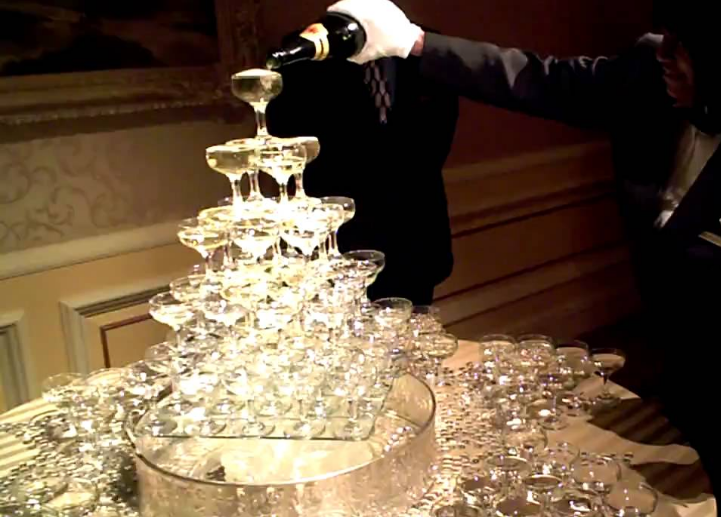 Vote
[Speaker Notes: “Link Juice” was a term used to describe the flowing equity from one page to another. 

Each link to another page sends some of the hosting pages “link juice” to the page it linked to.  

Again, the more link juice (equity) a page has, the more it can pass along. 

Too many outbound links can bleed of your own link equity.]
1998 - 2004
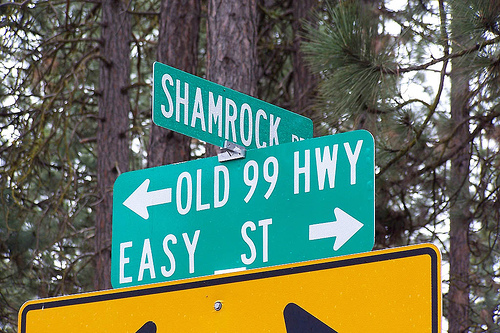 Easy Street
[Speaker Notes: Slight algorithm updates happened all the time, and until July of 2003, Google would only update their index monthly, rolling it out slowly to all their data centers.
people used to wait for the "Google Dance" to see how their site ranked.]
1998 - 2004
Google Barely Changed
[Speaker Notes: This is how so many garbage websites and worthless crap ended up on the internet.]
1998 - 2004
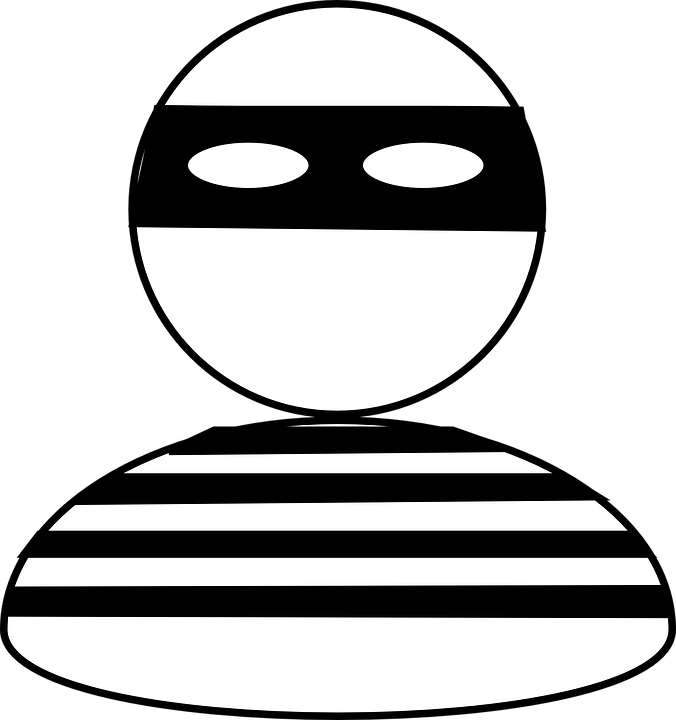 Sneaky
[Speaker Notes: Over the years, people used every trick under the sun to get links, because that's really all that mattered.]
1998 - 2004
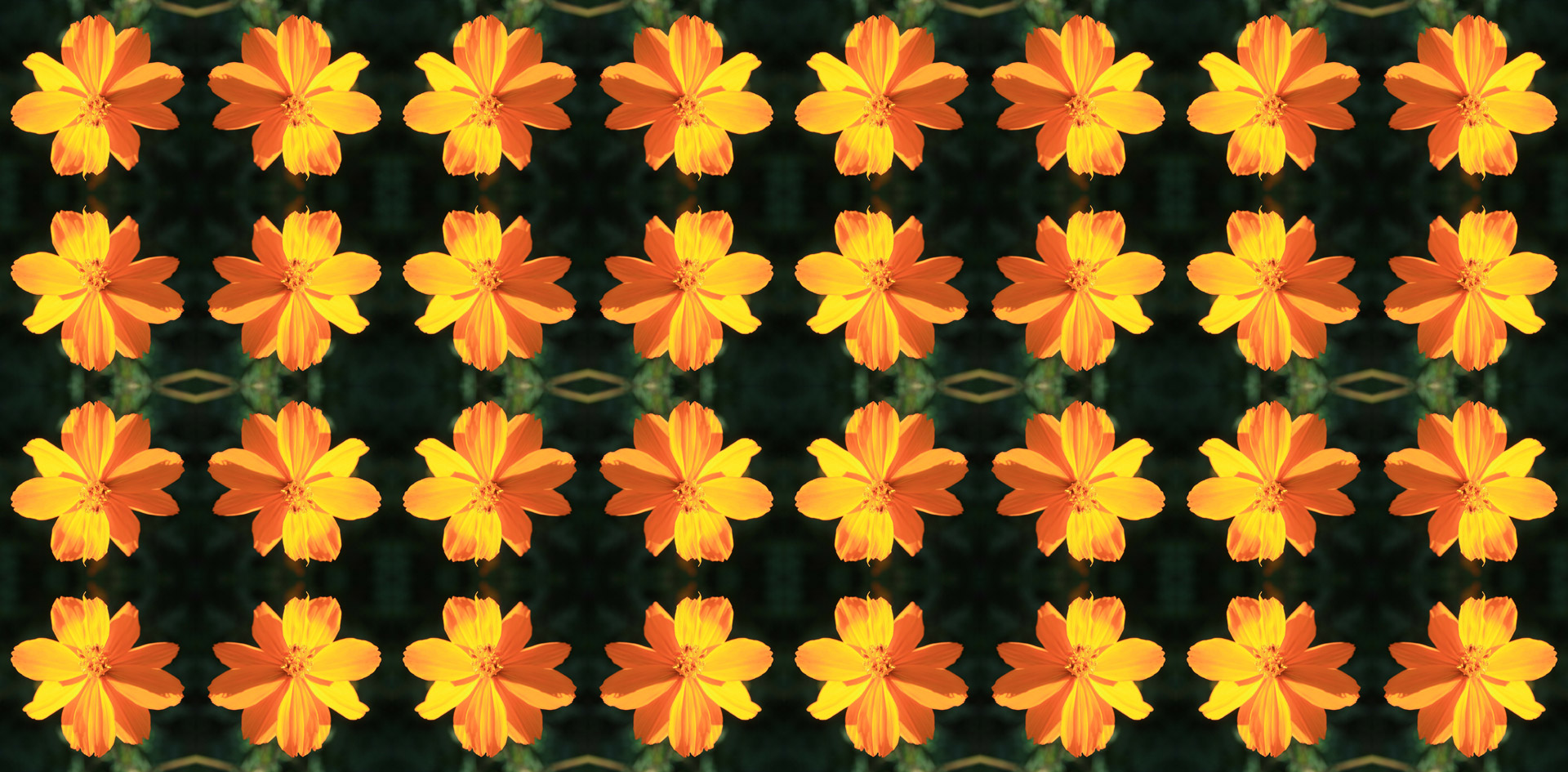 Cottage Industry
[Speaker Notes: Article directories and link networks sprang up, as Google created a cottage industry that still exists today. 

Duplicate content didn't matter – anyone could publish anything, and they did.]
1998 - 2004
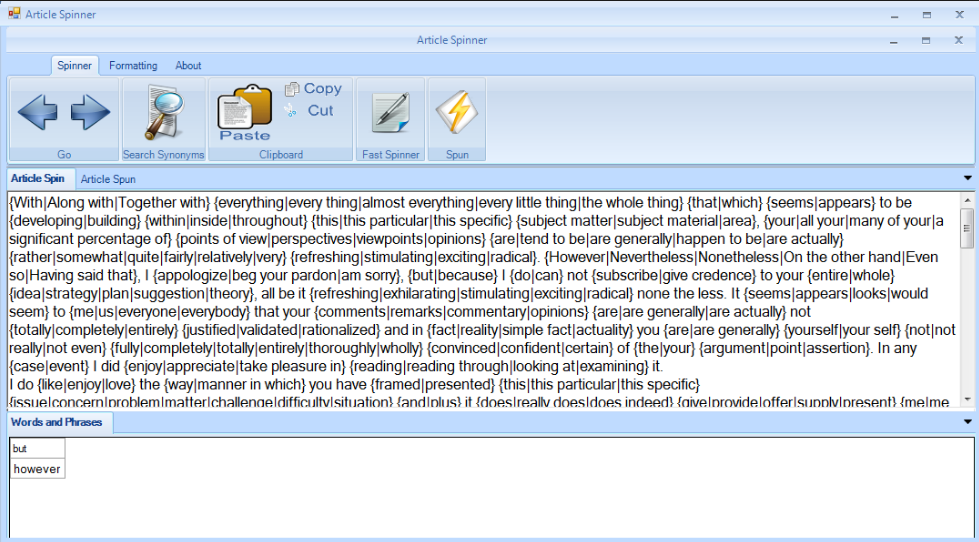 Spinning Content
[Speaker Notes: Once it did, out came "spinning" software. 

Remember when you would just rewrite encyclopedia articles in your own words? 

People would create dozens or even hundreds of pages and articles, and submit those to article directories.]
1998 - 2004
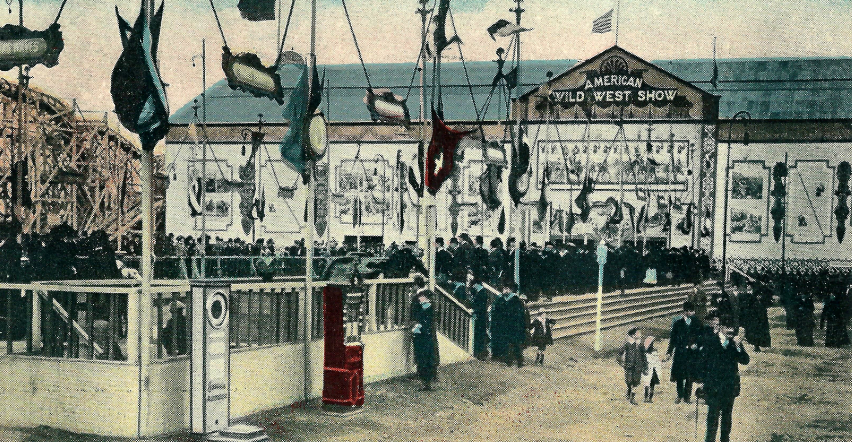 Wild Wild West
[Speaker Notes: You could use those pages to link to other websites, and build a nice little empire, but something had to change.]
1998 - 2004
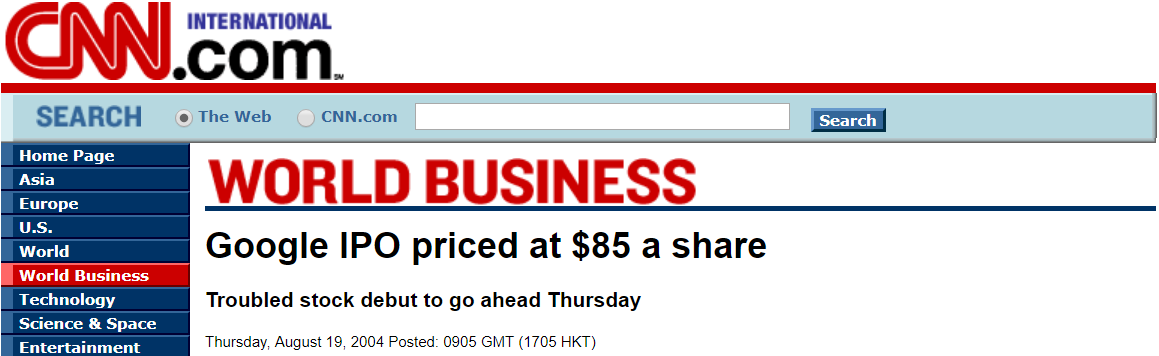 Google went public
[Speaker Notes: In 2004 Google was going public, and they had to get serious about their algorithm updates. 

They also implemented a Quality Rater program which today is 160 pages. 
    
For the next 14 years, they've been trying to ensure quality is what ranks.]
2003 – Florida Update
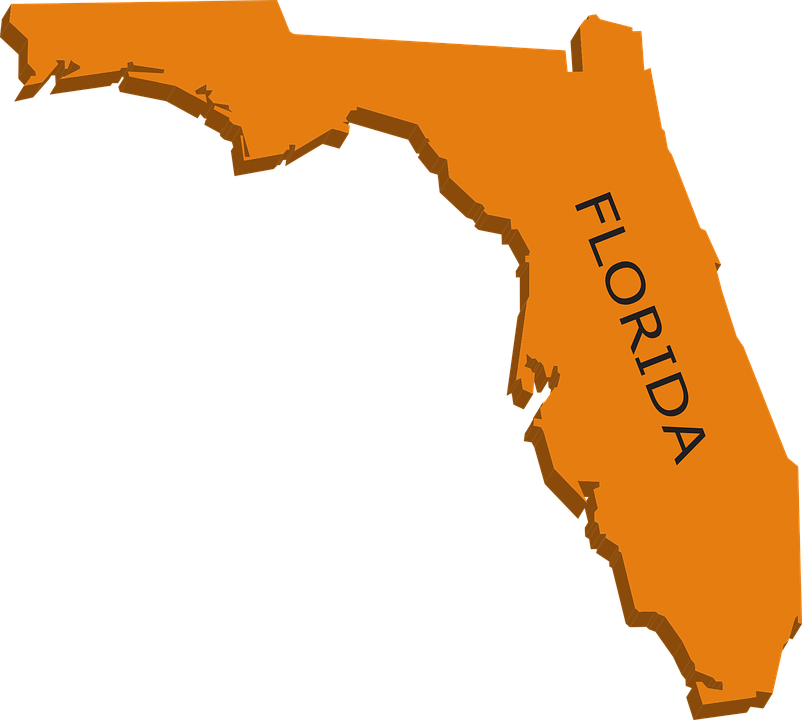 [Speaker Notes: in November 2003 came the first major algorithm shift, called the Florida update. 

This was the beginning of the end for low-value sneaky late tactics but it’s been a slow death.

The worst of the worst disappeared entirely from the web, and it caused quite a shakeup.]
2004 - 2010
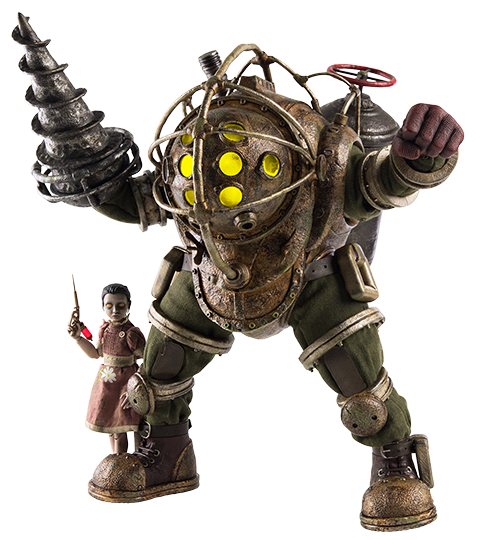 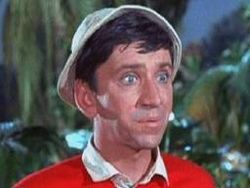 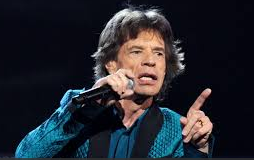 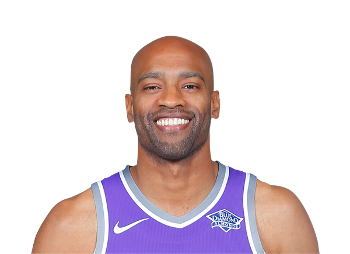 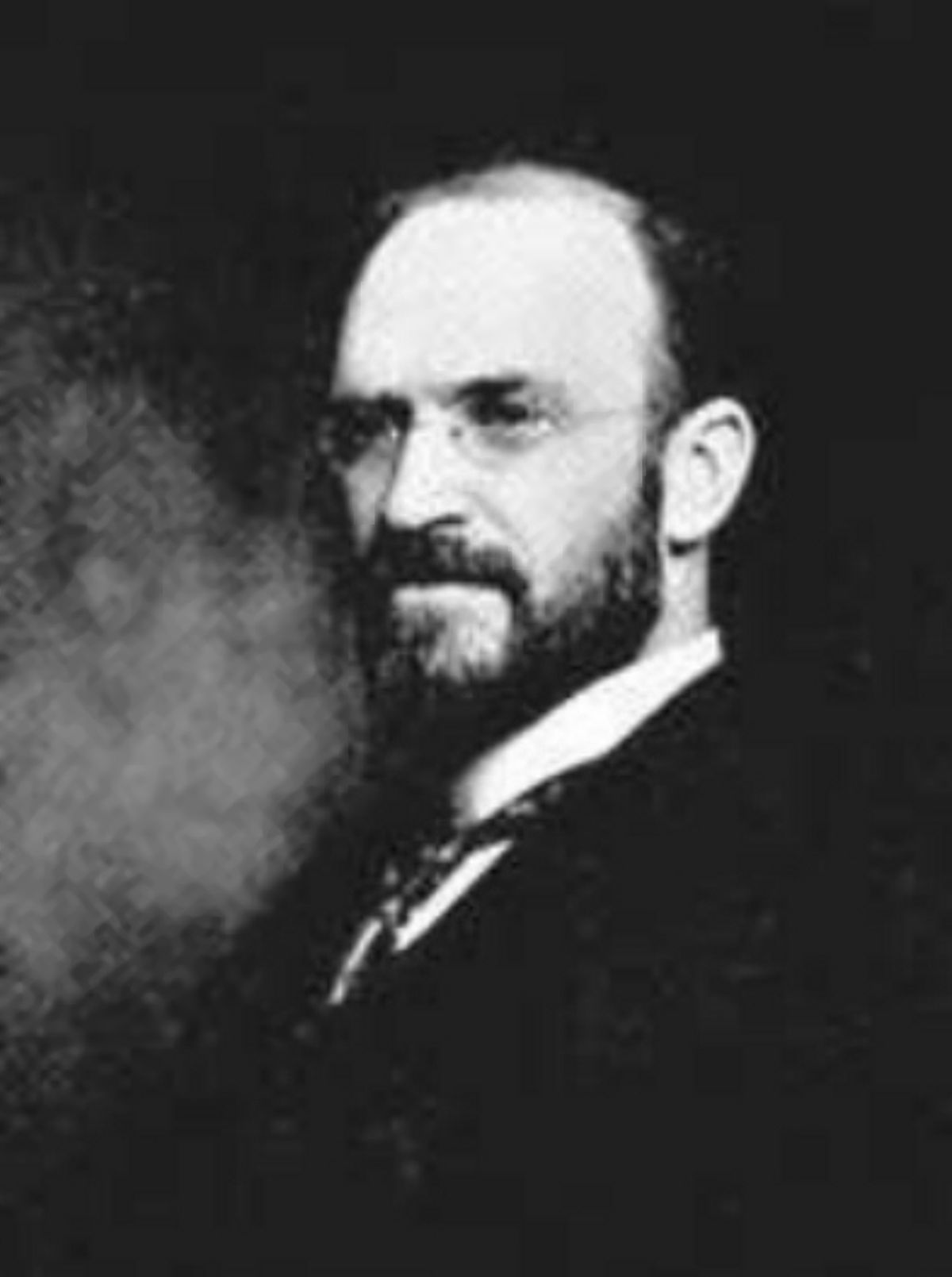 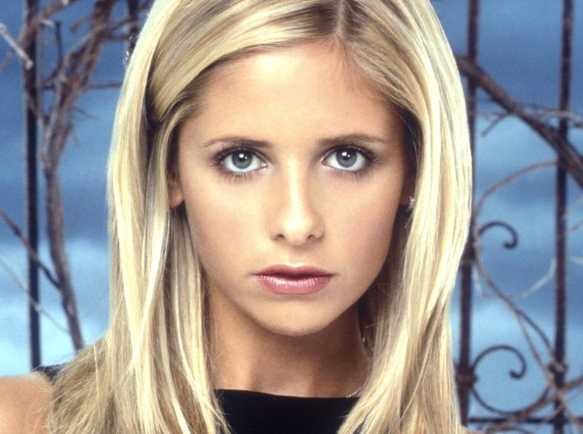 [Speaker Notes: Over the next few years, there were lots of ranking shakeups and shuffles with lots and lots of algorithm updates.

The larger more dramatic ones were given names, often by Google employees

Gilligan, Jagger, Big Daddy, Buffy, Dewey, and Vince were the biggest, but there were dozens of other small tweaks]
2005 - ongoing
Personalization Algorithm
[Speaker Notes: Most significant to me, was the increase in personalization that began in 2005. 

Computer search history -  geographic location,   logged in or out – what device you’re using and what Google thinks you’re looking for

This has evolved over the years, and it all means that no two users would often get the exact same results.]
2010 - Caffeine
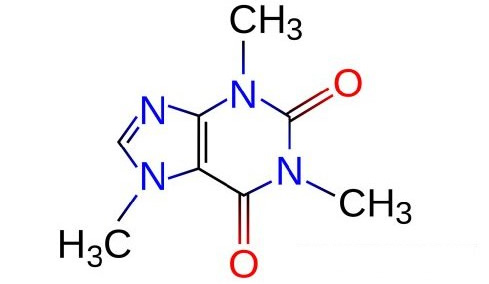 [Speaker Notes: Not an algorithm change – 

complete rebuild of their indexing system. 

50% fresher results

Google billed it as "the largest collection of web content they've offered".

Instead of a rolling monthly update across google data centers, pages could be crawled and indexed in seconds.

Sites that covered new stories quickly were rewarded.]
2011 – Panda Algorithm
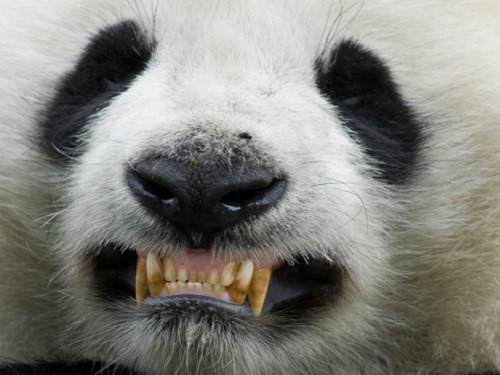 ANGRY PANDA
[Speaker Notes: 2011 was a busy year – Over 20 announced updates, with the most important being various versions of an algorithm called Panda. 

Panda was aimed at "low-quality sites" or "thin sites", "content farms“ and it’s had multiple updates over the years.

“Don’t write content just for the sake of content”]
April 24, 2012 - Penguin
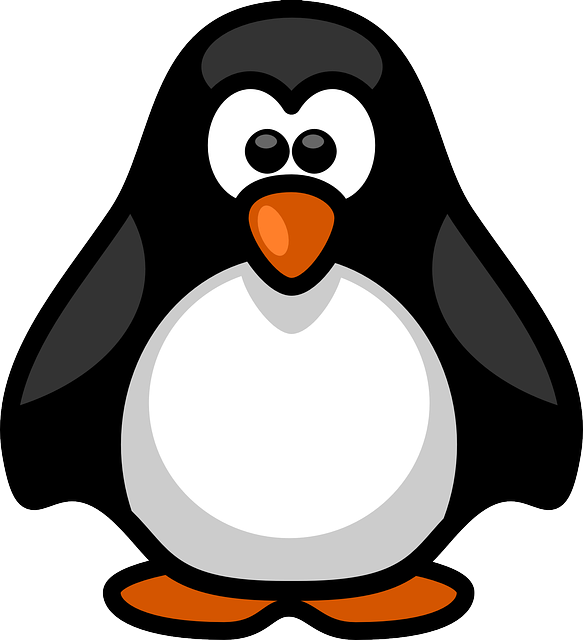 PENGUIN
[Speaker Notes: April 2012  Google Penguin attempted (and succeeded) to catch sites deemed to be spamming its search results by  buying links or obtaining them through link networks designed primarily to boost Google rankings.]
April 24, 2012 - Penguin
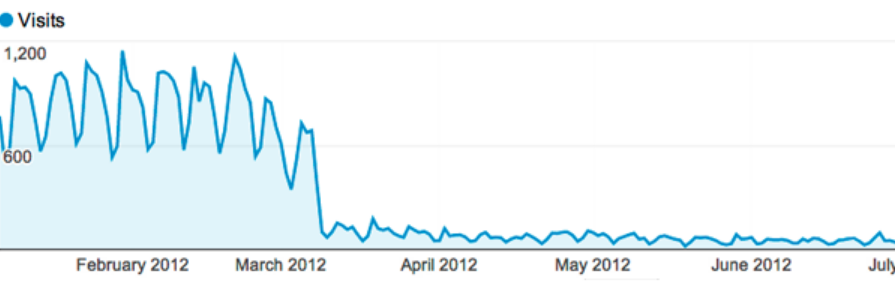 PENGUIN
[Speaker Notes: Some sites including my own lost 90% of their traffic]
2013 – Payday Loan Algorithm
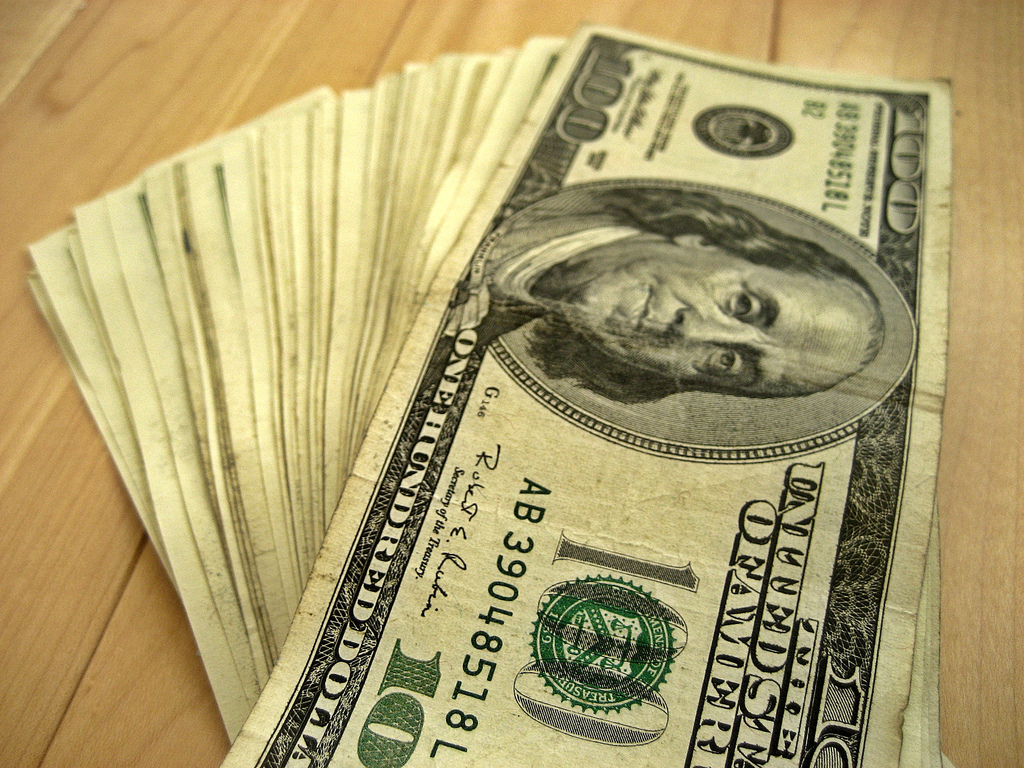 Payday Loan
[Speaker Notes: June 2013 - The "Payday Loan" algorithm was targeted at super competitive and spammy industries. 

It affected as much as 4% of all search queries, 

Payday loans, casinos, debt consolidation sites, pharmaceuticals all got hit.

Legitimate areas too like mortgages and insurance were also affected.]
2013 – Hummingbird – Not an Algo
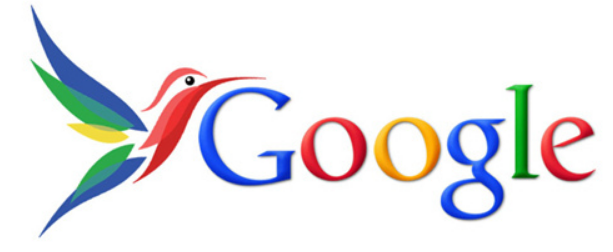 HUMMINGBIRD
[Speaker Notes: "Hummingbird" was the first true / major update to Google's search algorithm since the 2010 "Caffeine" search architecture upgrade

It included not only better indexing, but better sorting of that information.]
2013 - Hummingbird Algorithm
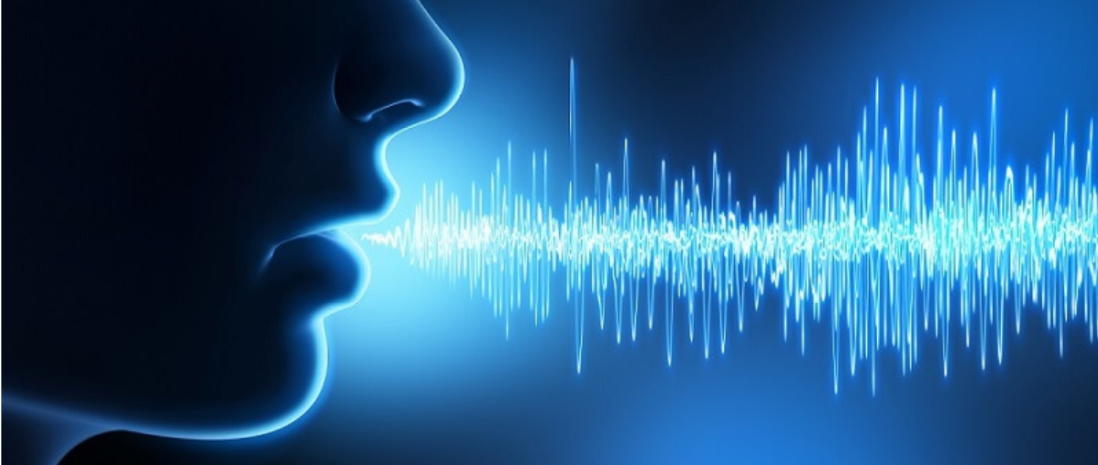 HUMMINGBIRD
[Speaker Notes: "Hummingbird" greater emphasis on natural language queries

Context and meaning over individual keywords. 

Web developers and writers needed to use natural writing rather than forced keywords, 
to get google to understand what the page was about. 

Pages full of stuffed keyowrds dropped like a rock.

This was a good thing.]
2014 – Pigeon Algorithm
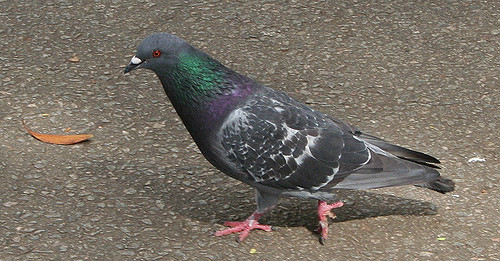 Pigeon
[Speaker Notes: July 2014 – The Pigeon algorithm affected the rankings of local listing in a search – 

Google claimed to be trying to bring more organic ranking signals into the local algorithm,]
2014 – Pigeon Algorithm
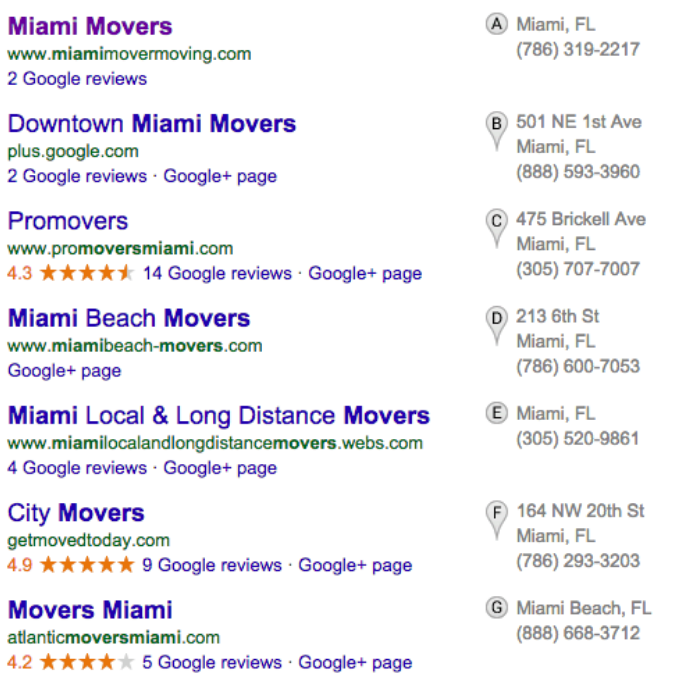 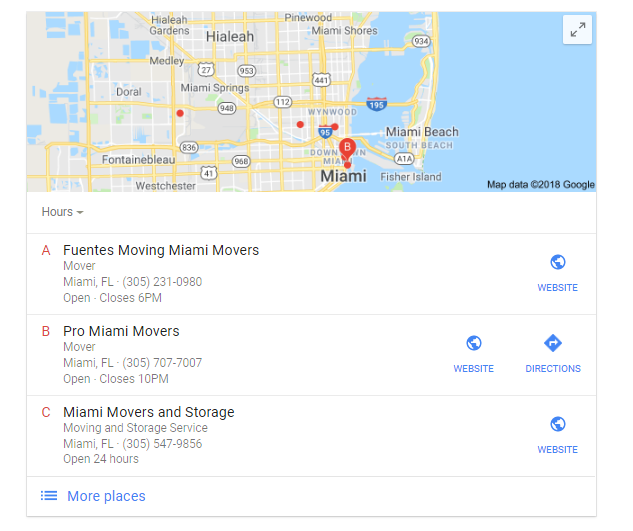 [Speaker Notes: Map boundaries were redrawn to a much narrower radius. 

Instead of showing 7 Maps rankings on page one, they went to just three. 

A lot of local businesses got hurt with this algorithm change.]
April 2015 – Mobile Friendly Algo
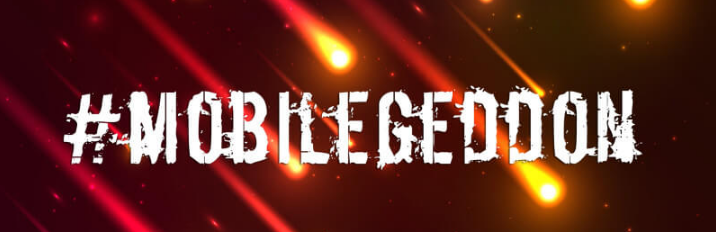 Mobilegeddon
[Speaker Notes: In 2014 Google pre-announced an algorithm update, coming April 22 2015 - Mobilegeddon]
Nothing happened
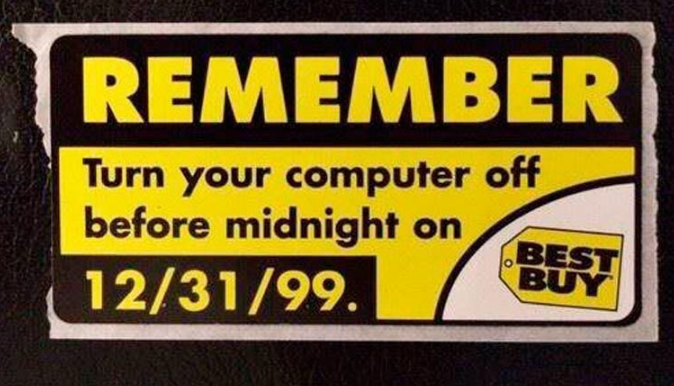 Mobilegeddon
[Speaker Notes: We all warned clients that sites that weren’t mobile friendly could disappear from the search results altogether – 
It didn't happen, but it's happening now with the mobile first index.]
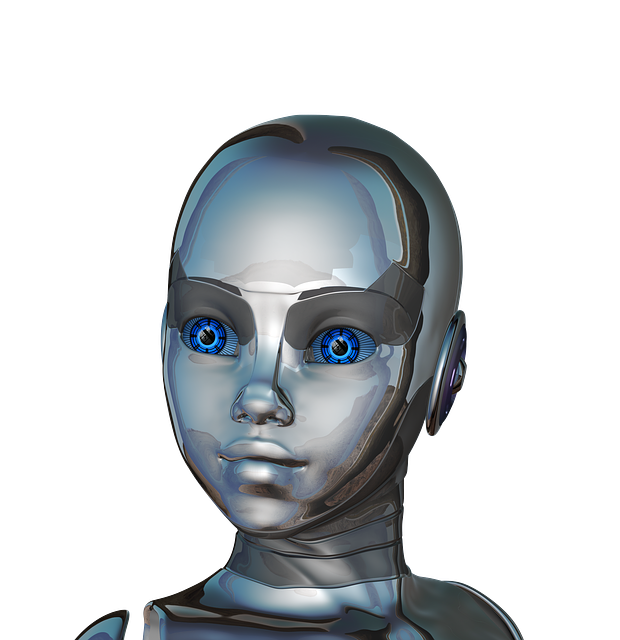 2015 – Rankbrain Algorithm
Rankbrain
[Speaker Notes: 2015 RankBrain became part of Google’s overall search algorithm.  

Google began using artificial intelligence to sort through pages and find the ones deemed most relevant for any given query.]
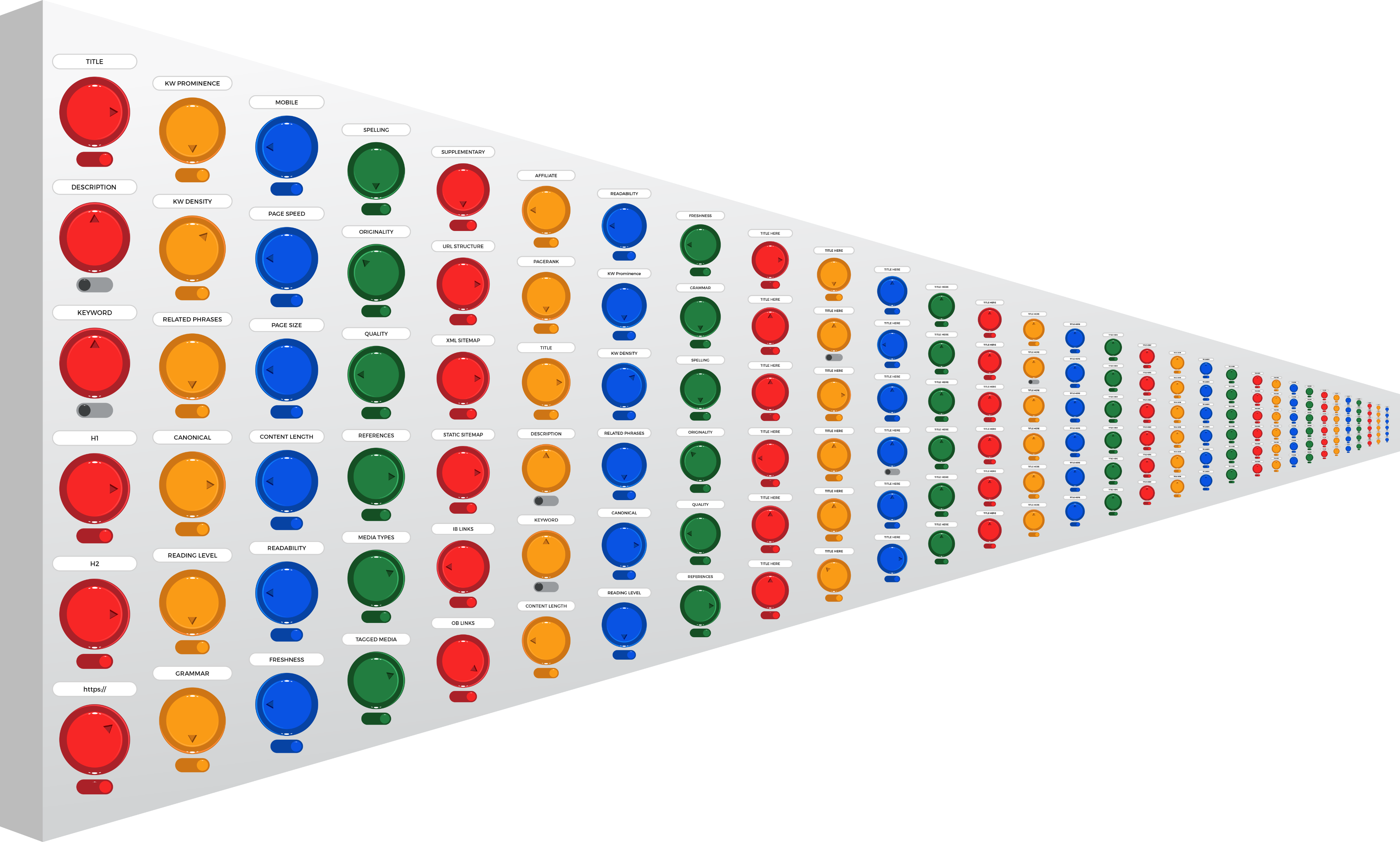 2015 – Rankbrain Algorithm
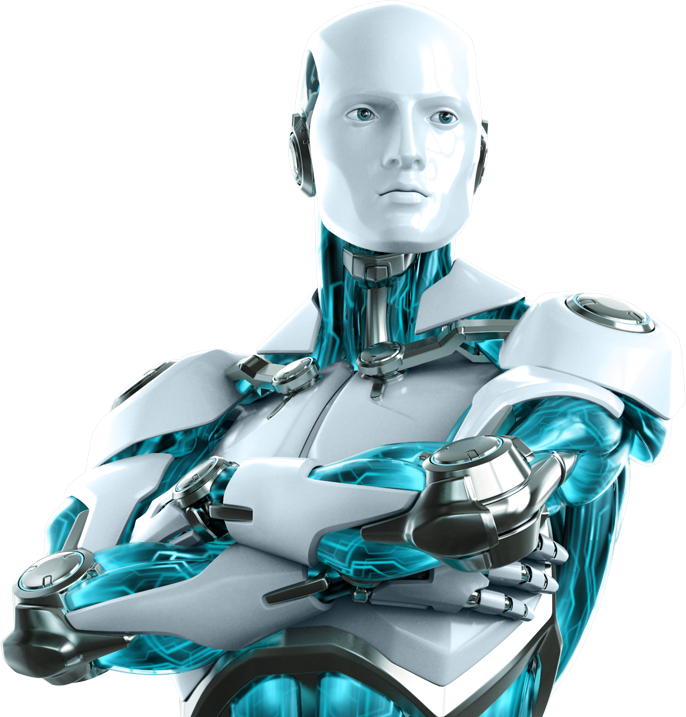 [Speaker Notes: To me – instead of a pre programmed algorithm turning the dials we now have AI making MANY of the decisions

Not all though, and human reviewers as well as manual penalties are still a thing.]
2016 – Possum Algorithm
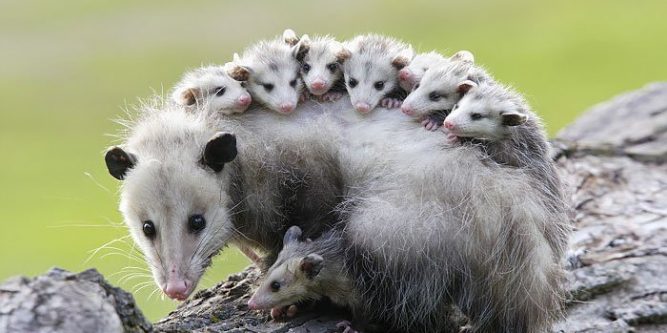 POSSUM
[Speaker Notes: Possum impacted ranking in the local pack. Intent was to diversify the local results and prevent spam from ranking as well. 

Lawyers or Medical offices with multiple practitioners listed with GMB pages could no longer dominate

See, they don't WANT people seeing the same results when they're looking for something local.]
2017 – Fred Algorithm
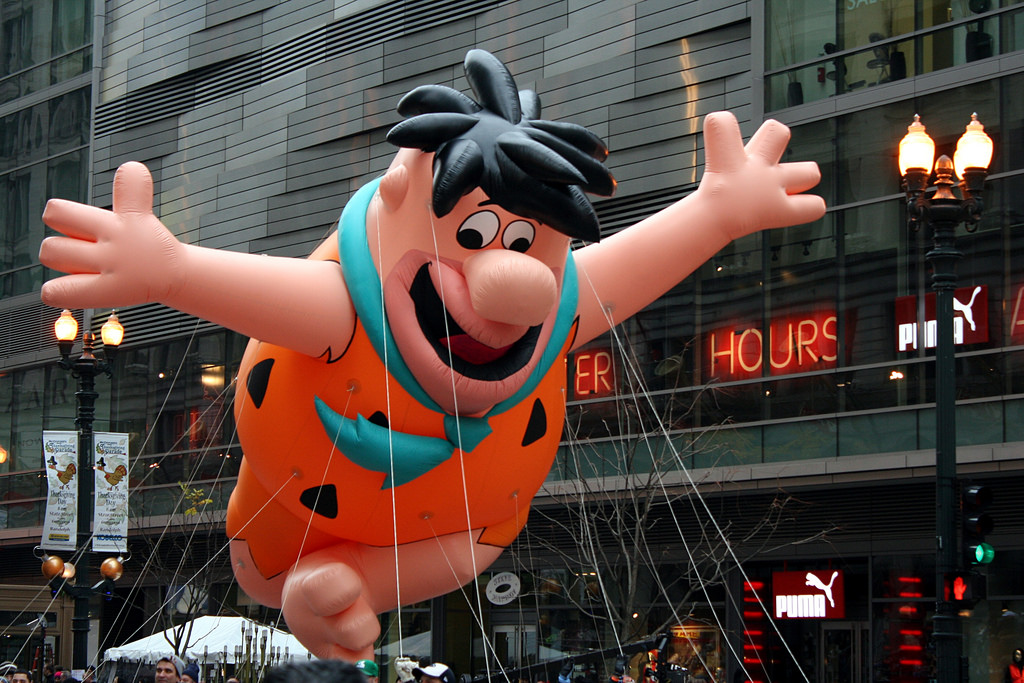 Fred
[Speaker Notes: March 8, 2017 "Fred" was an update that (supposedly) hit low-value content sites that focus on revenue instead of users. 

Fred primarily affected low-quality, ad-heavy sites with thin content and bad backlinks]
2017 – Security Warnings
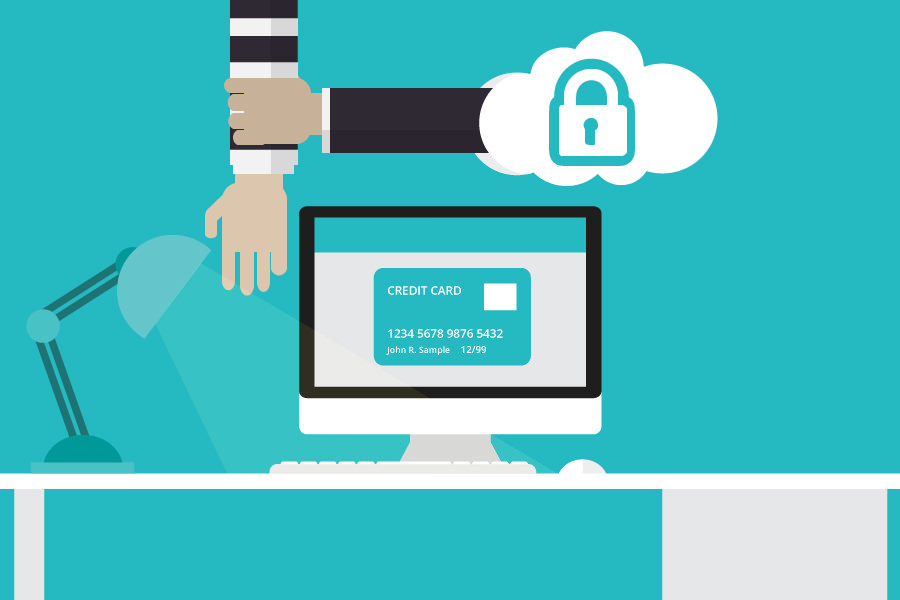 SSL
[Speaker Notes: Again, not an “algorithm”, but in October of 2017 Chrome began showing users HTTPS Warnings. 

Any time there's a form on a page that's insecure, once someone starts typing, they'll see a warning by the address bar. .]
2017 - Security Warnings
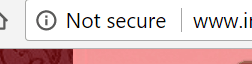 SSL
[Speaker Notes: In July, that warning will begin appearing for everyone even for pages with no form.]
2017 - Security Warnings
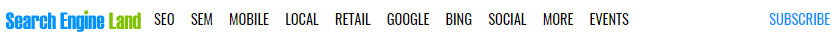 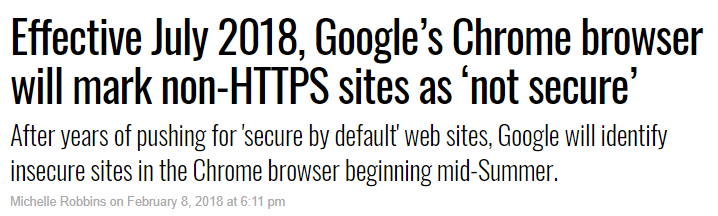 SSL
[Speaker Notes: Expect the other browsers to follow, and don't be surprised if that warning goes to red by the end of the year]
2017 - Security Warnings
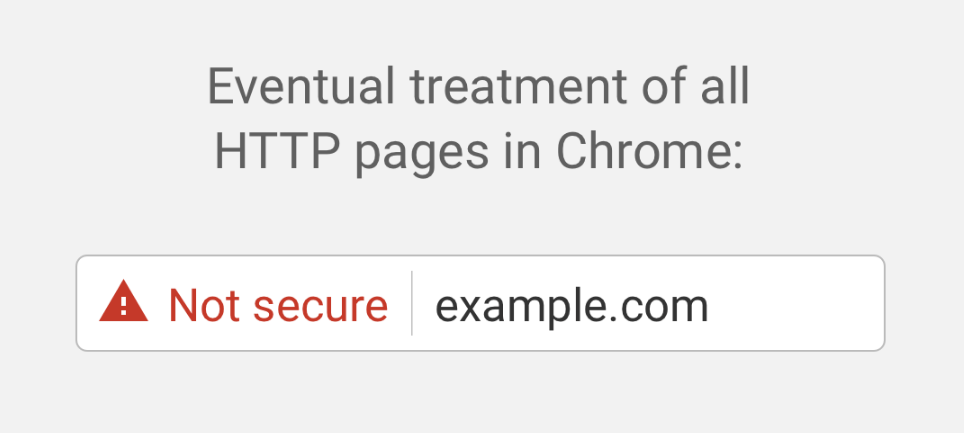 SSL
[Speaker Notes: The Googles page about the topic shows this – with “not secure” in red]
2018 – Nothing… yet
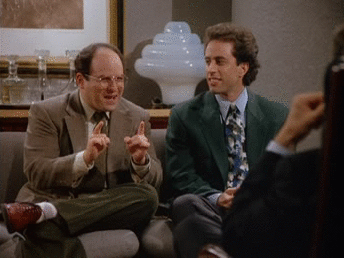 SSL
All Algorithm Updates have one thing in common…
[Speaker Notes: All of these updates were designed to do one thing - Give you, the searcher, what you were looking for, close to the top of the page]
What is Google’s Goal?
Google’s Goal is to give you exactly what you are looking for
Your goal should be the same for your visitors.
What Should You Focus On?
[Speaker Notes: Google has (apparently) caught onto people that create — and quickly remove — spammy links. Also know as a temporary link scheme.]
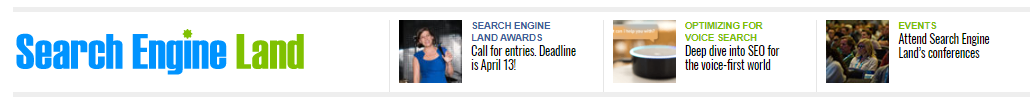 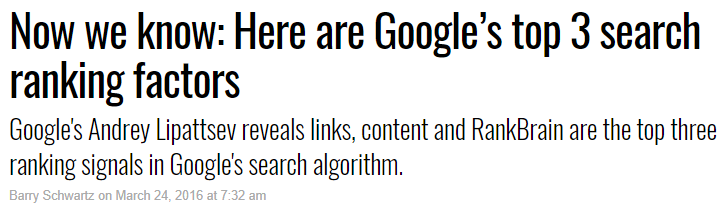 What Should You Focus On?
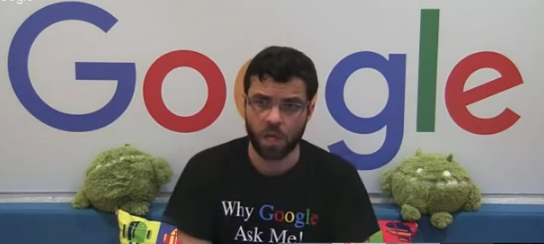 [Speaker Notes: Google has (apparently) caught onto people that create — and quickly remove — spammy links. Also know as a temporary link scheme.]
1. User Experience
[Speaker Notes: Go through your own website on a computer and on a phone

Try the forms, try click to call, check your menus. 

Put yourself in your users shoes]
1. User Experience2. Speed & Performance
[Speaker Notes: One day I predicted speed would be a factor and the next day, Google’s Matt Cutts announced it. 

Nothing is more frustrating than a slow website. 

Don’t use unedited (giant) cell phone images

File size is not the same as a file dimensions

Google has tools, and others are better.]
1. User Experience2. Speed & Performance3. Give users what they want
[Speaker Notes: Answer users questions

Use a site like Quora to research what those are

Check your emails for what is often GREAT content and explanations

Put that content on your site]
1. User Experience2. Speed & Performance3. Give users what they want4. Write for visitors, not for Google
[Speaker Notes: People scan before they read

Leave lots of white space

Use bullet points

Use sub headlines

Wrote to a high school reading level]
1. User Experience2. Speed & Performance3. Give users what they want4. Write for visitors, not for Google5. Security
[Speaker Notes: Make sure you’re https:

Make sure you have a green lock next to your address bar

Don’t embed content or iframes from other sites that are not secure]
What Are Your Action Steps?
[Speaker Notes: Google has (apparently) caught onto people that create — and quickly remove — spammy links. Also know as a temporary link scheme.]
1. Get a Google Account2. Get Google Analytics3. Get Google Search Console4. Get Google My Business5. Get the other presentations
Resources
Google Analytics
Google Search Console
Google My Business
Google SEO Starter Guide
Google Quality Rater Guidelines
Website Speed Tests
SEMrush Suite of Tools  
This Presentation – http://bit.ly/scott32718  
My website & contact info
[Speaker Notes: Google has (apparently) caught onto people that create — and quickly remove — spammy links. Also know as a temporary link scheme.]
Resources
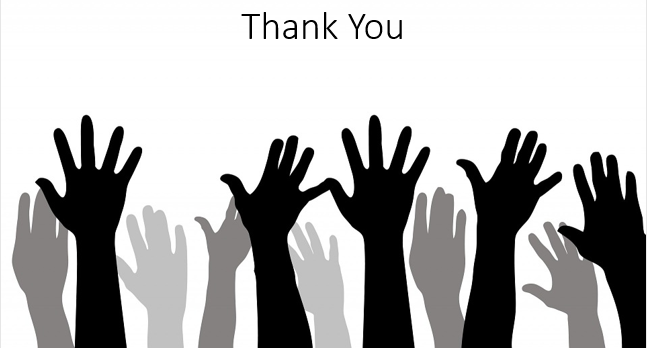 Google Analytics
Google Search Console
Google My Business
Google SEO Starter Guide
Google Quality Rater Guidelines
Website Speed Tests
SEMrush Suite of Tools  
This Presentation – http://bit.ly/scott32718  
My website & contact info
[Speaker Notes: Google has (apparently) caught onto people that create — and quickly remove — spammy links. Also know as a temporary link scheme.]